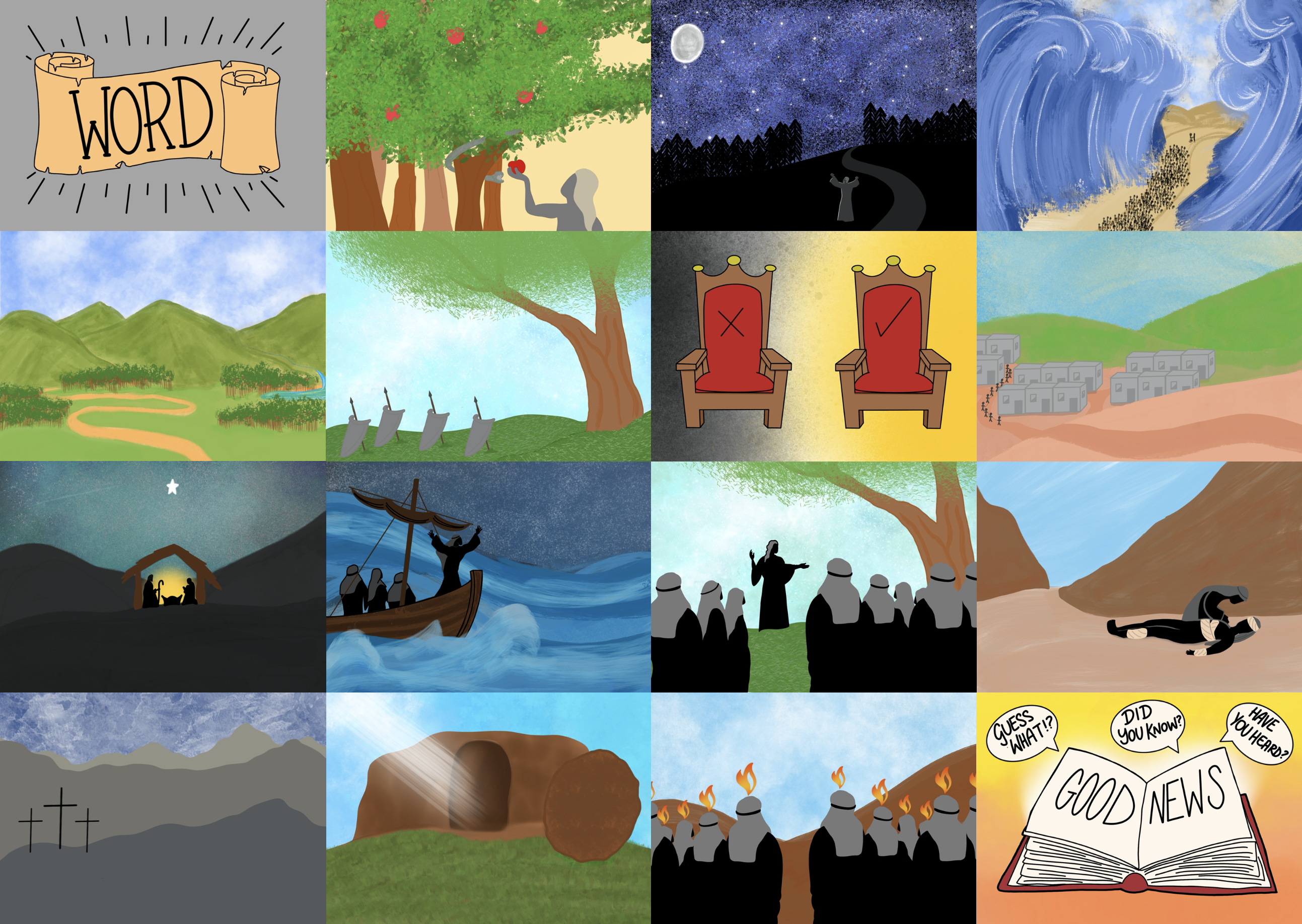 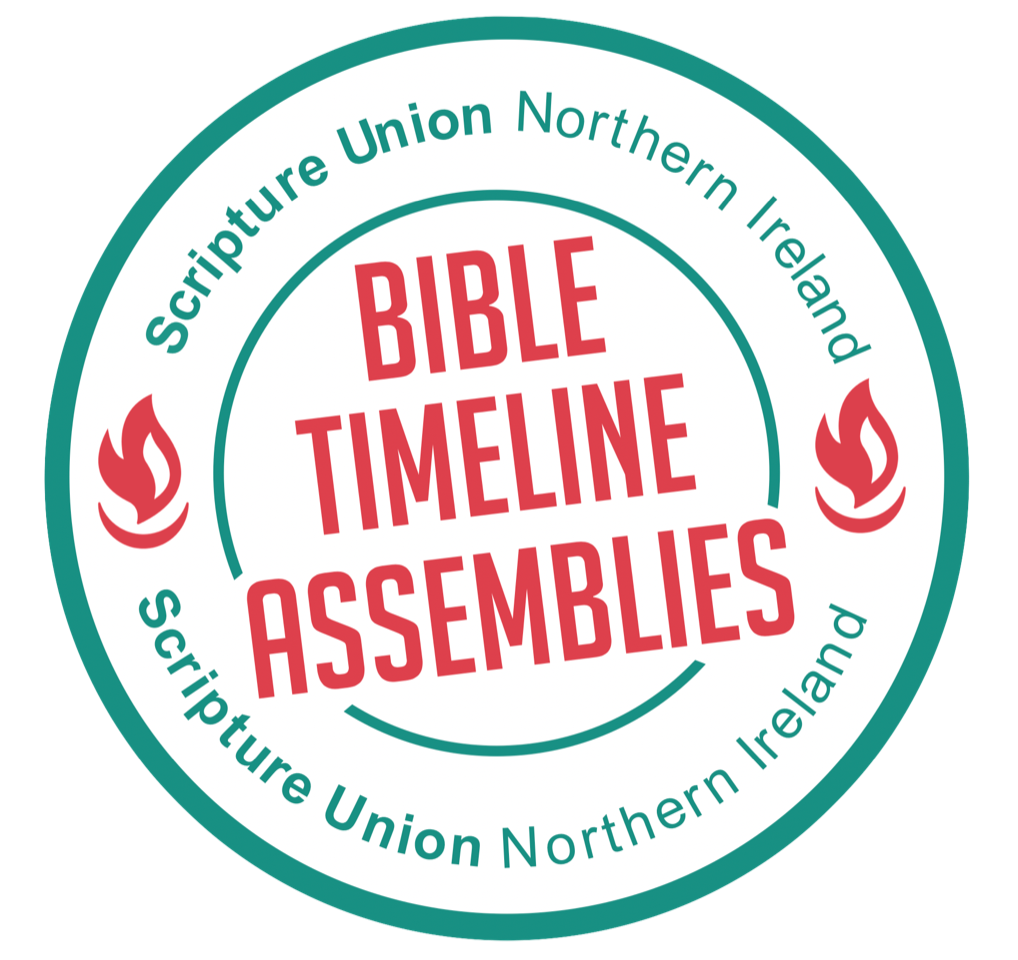 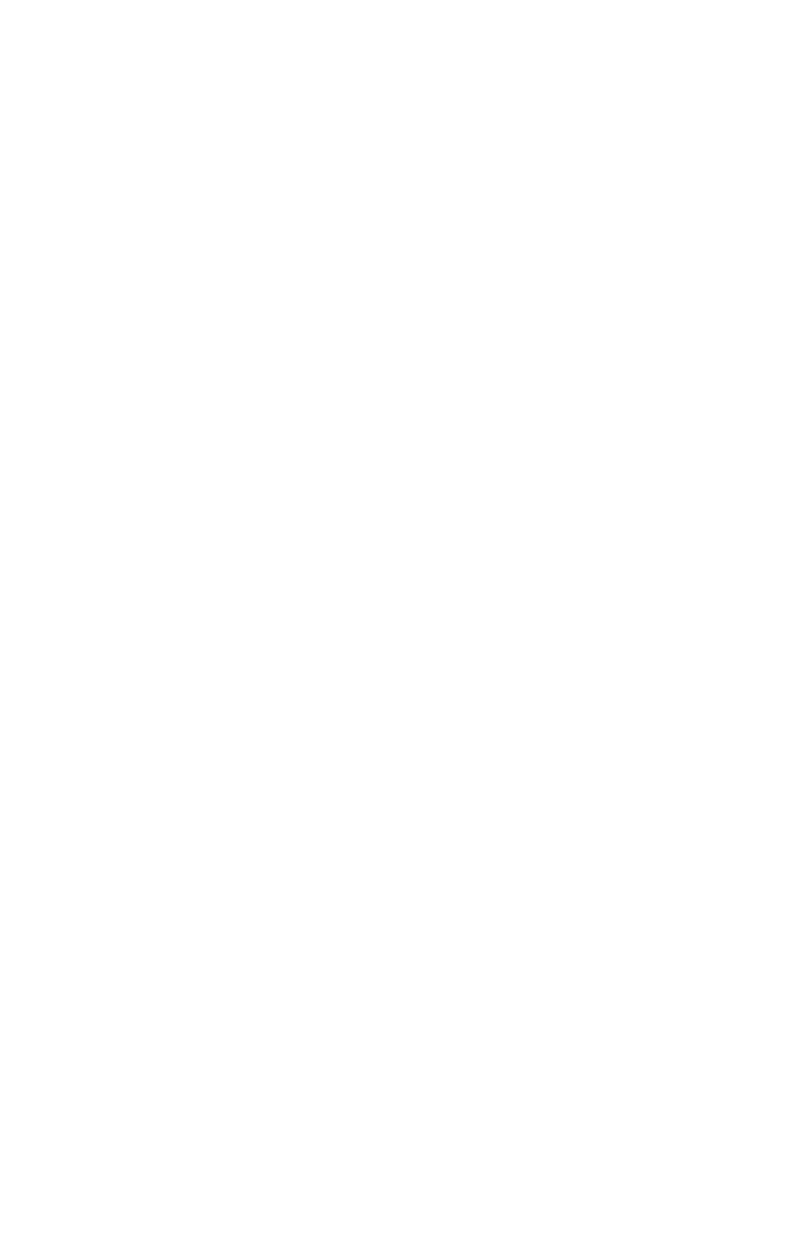 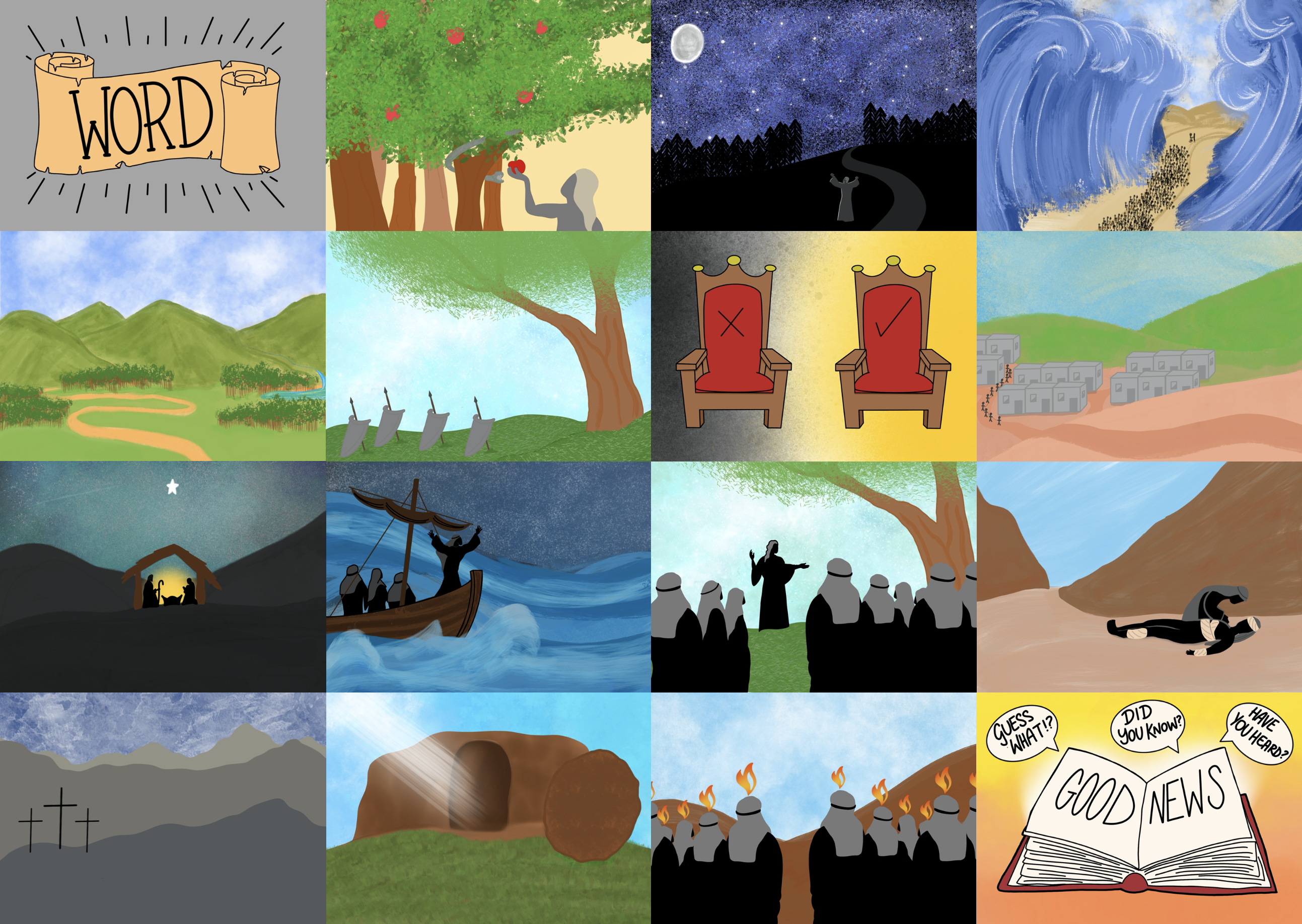 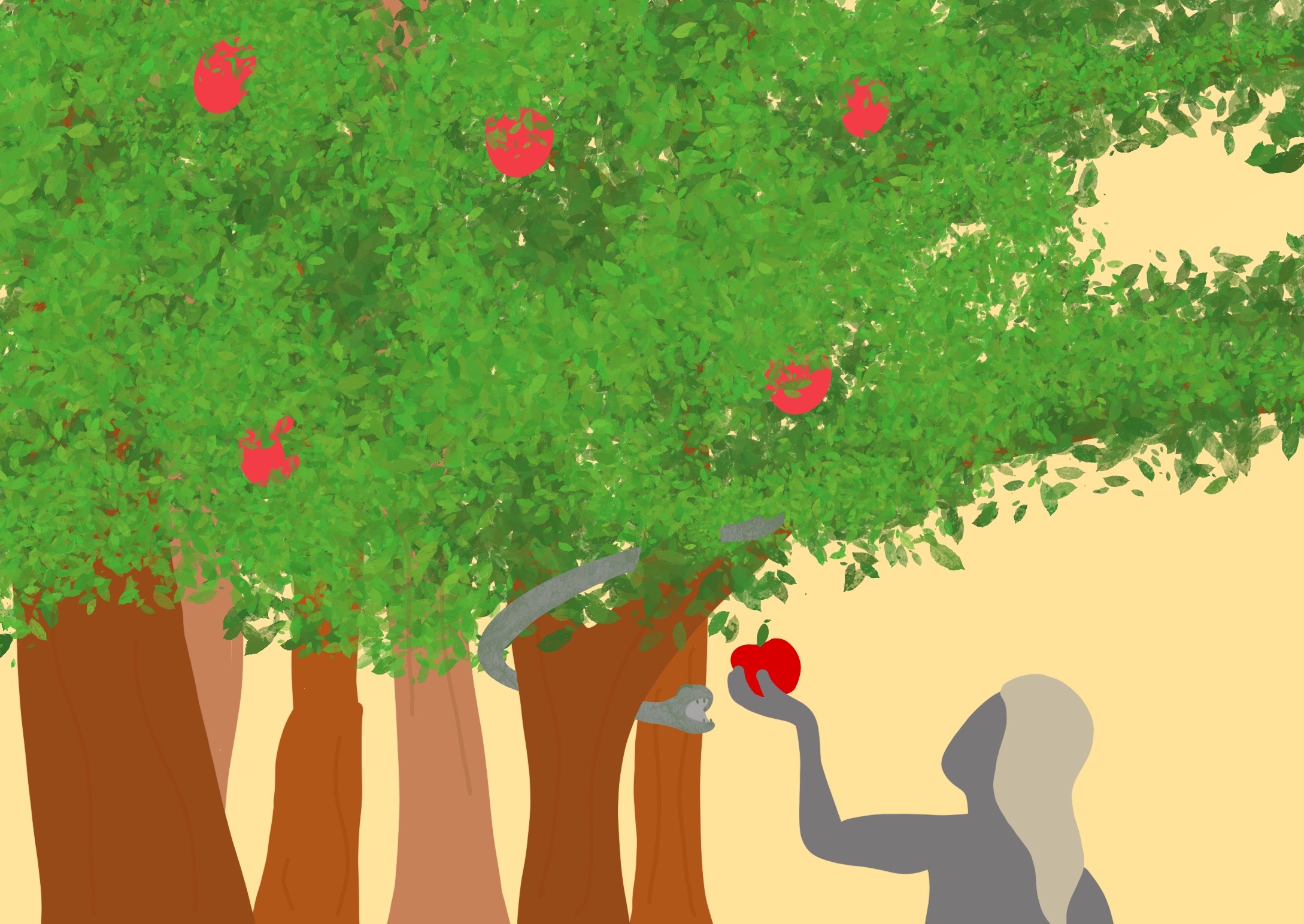 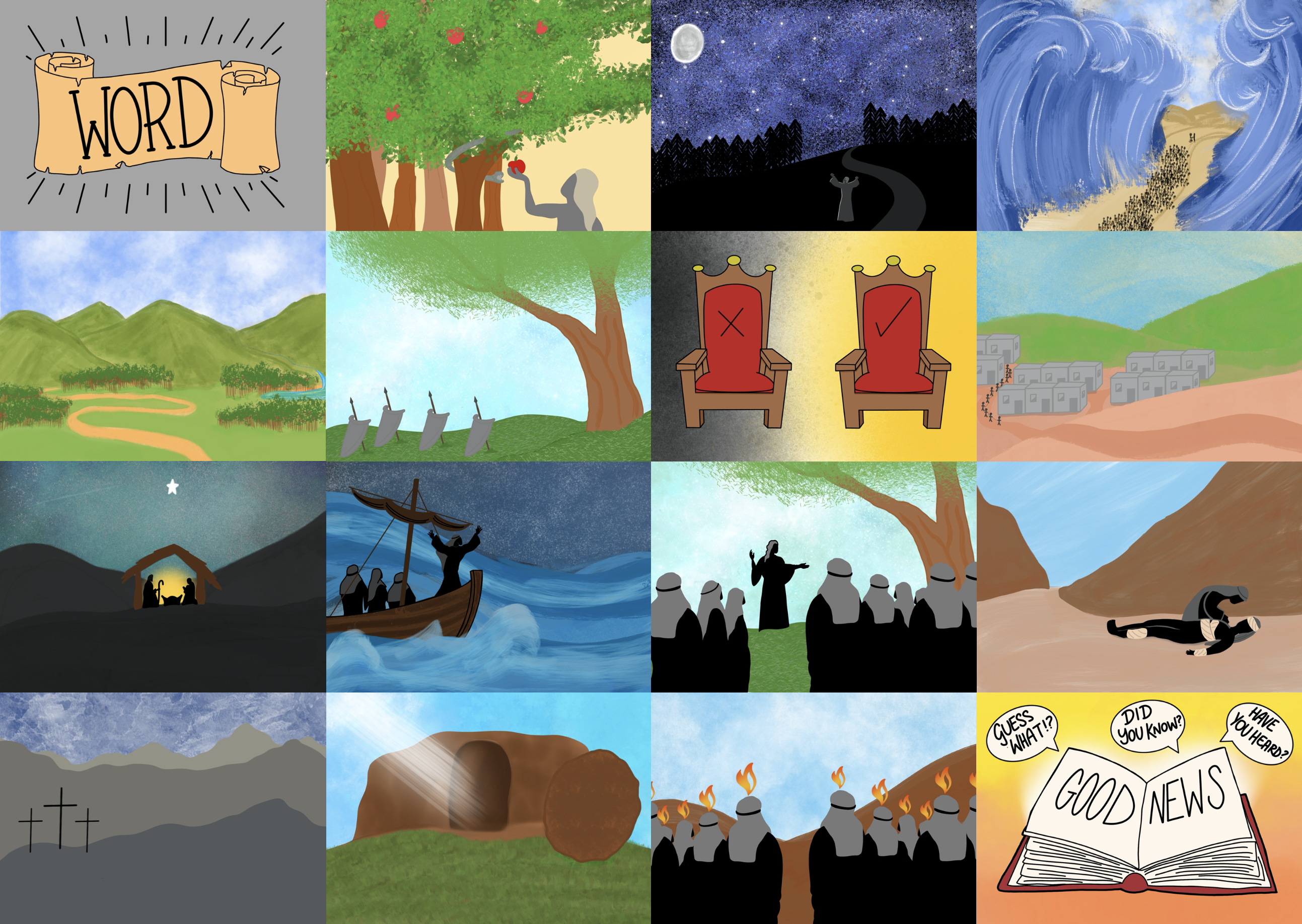 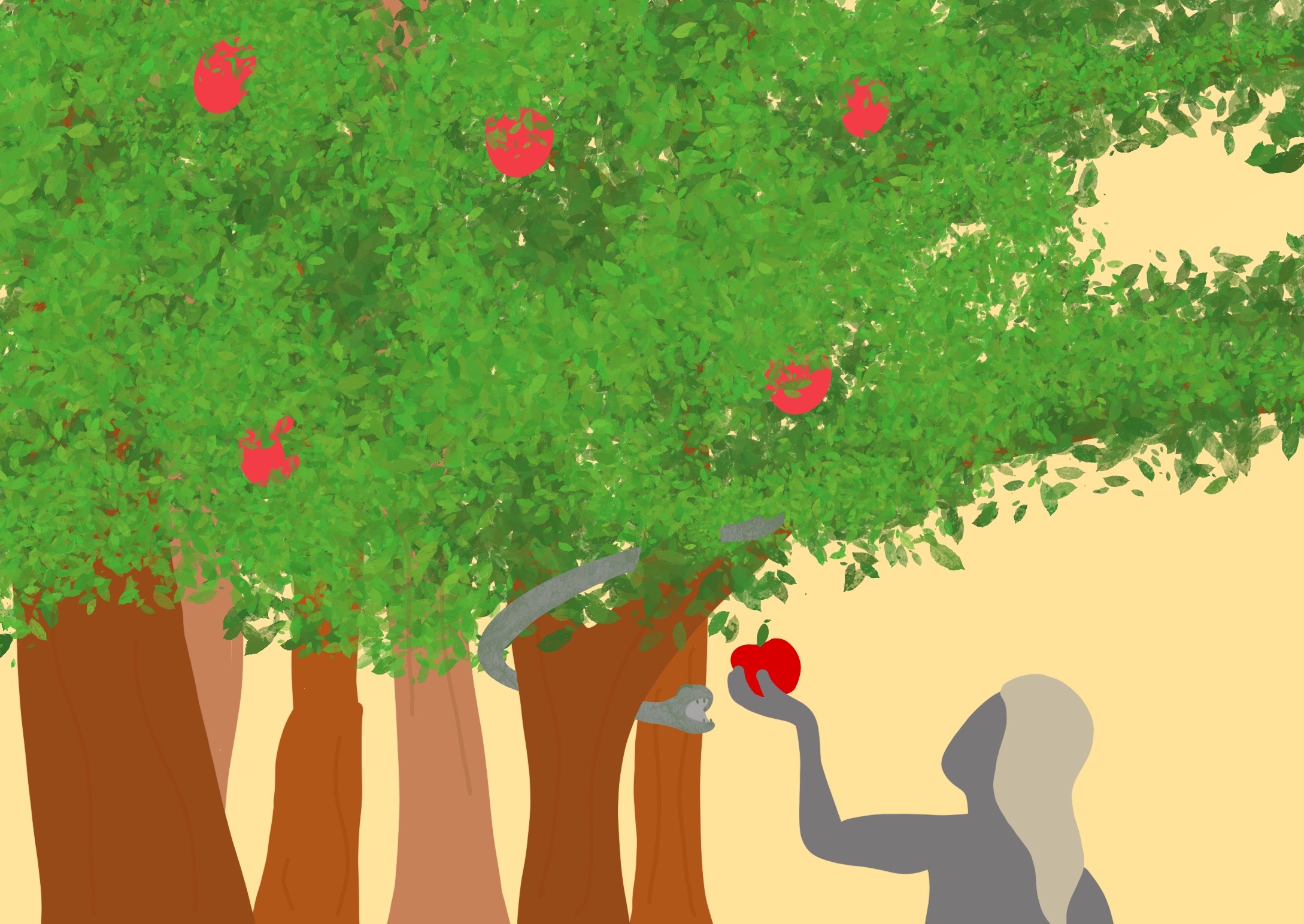 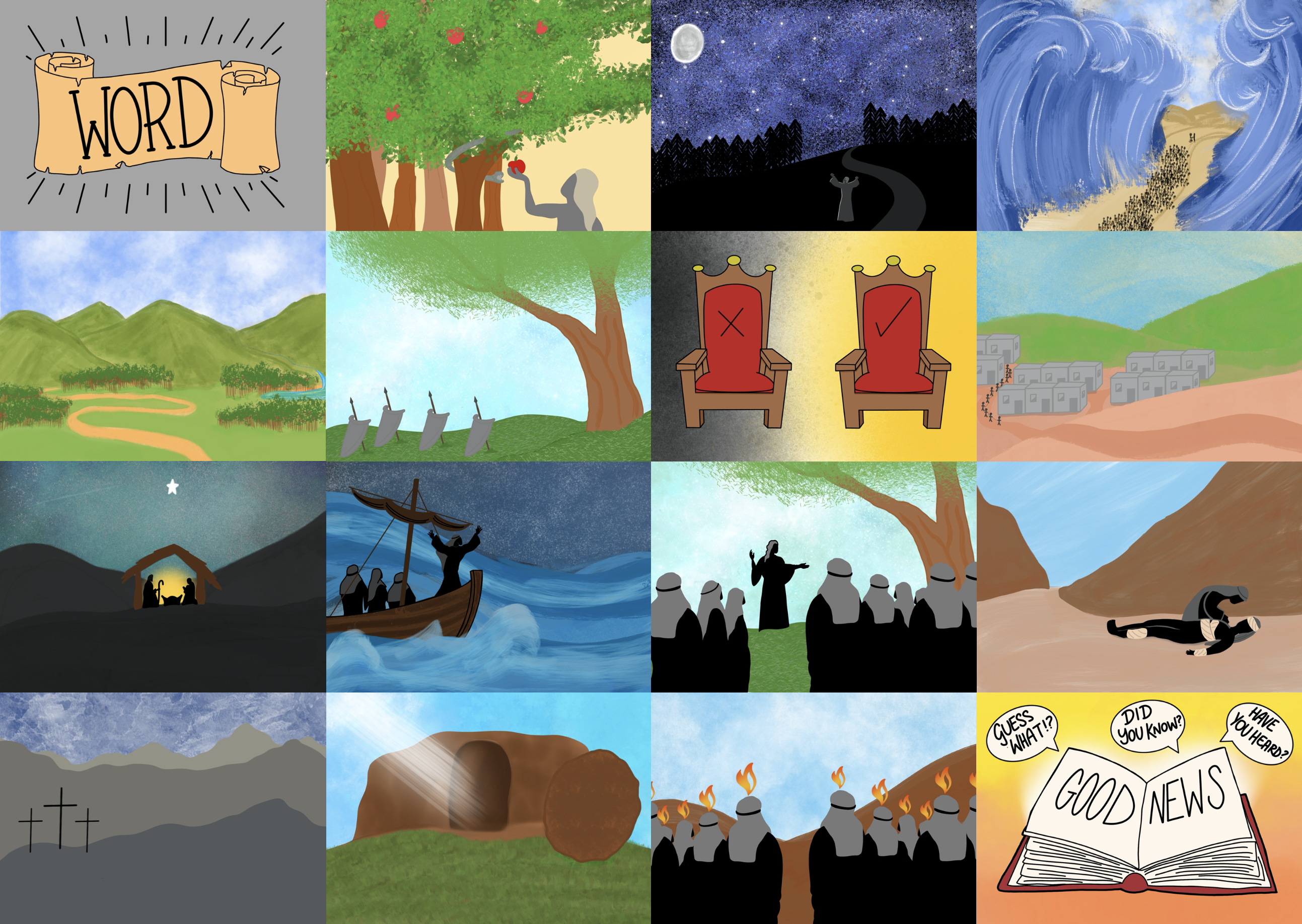 In God’s perfect world when wrong things began…
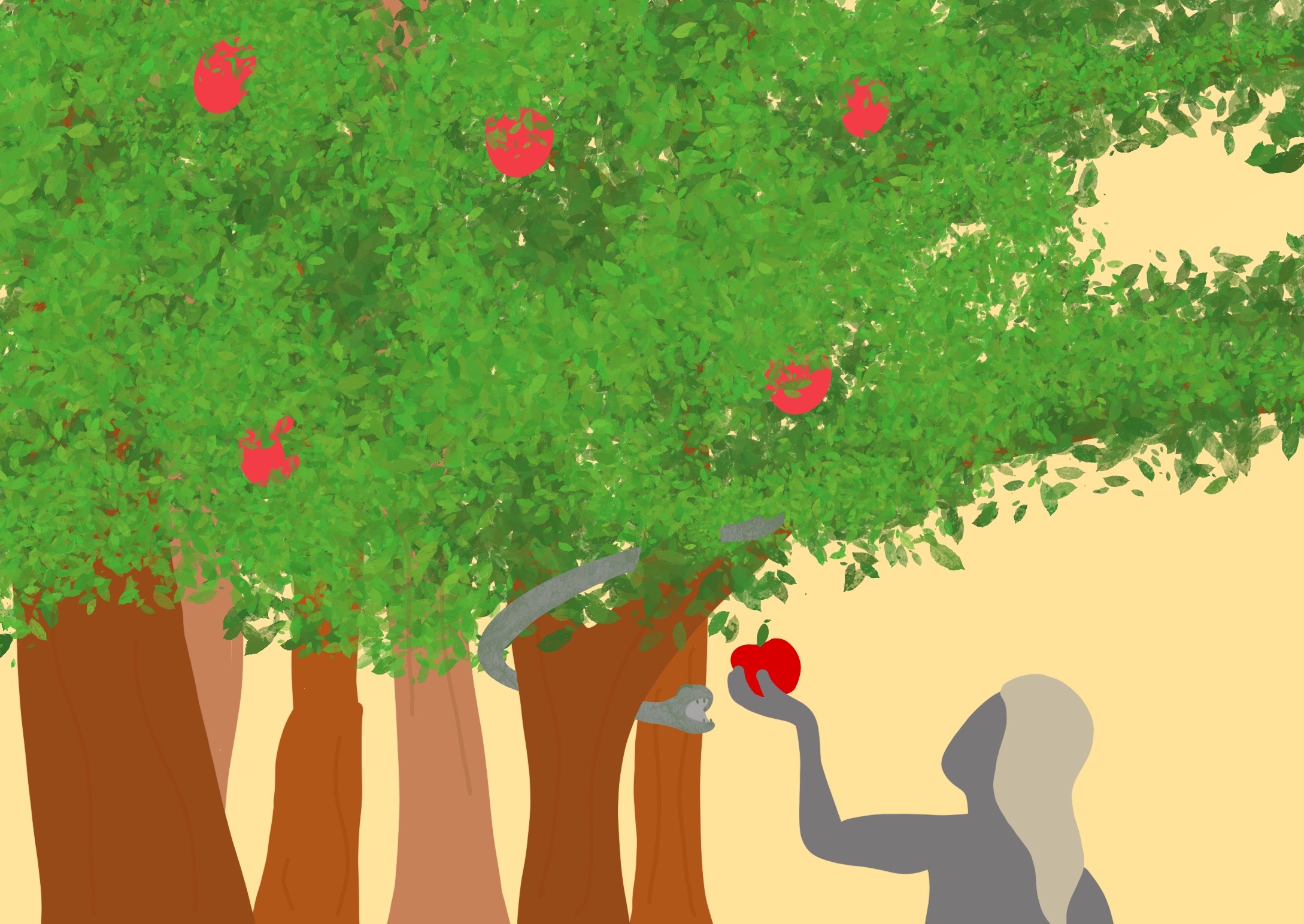 In the beginning when God made the world
[Speaker Notes: Imagine you are surrounded by nothing.
No one is anywhere near you.
Close your eyes and imagine what this would be like.
It’s dark and gloomy.
But in the middle of this nothing is God. He just is.
And as God moved around, he began to create. Out of nothing he made something.
Out of the darkness he created light.
In the beginning, there was nothing. Nothing except God.]
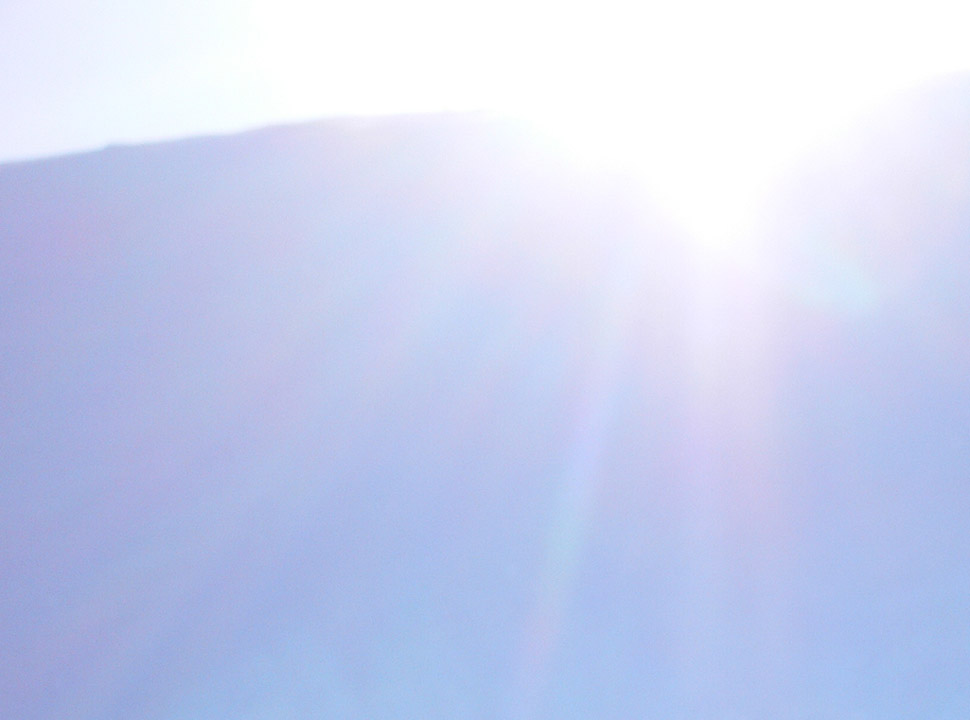 [Speaker Notes: God saw the light was good.]
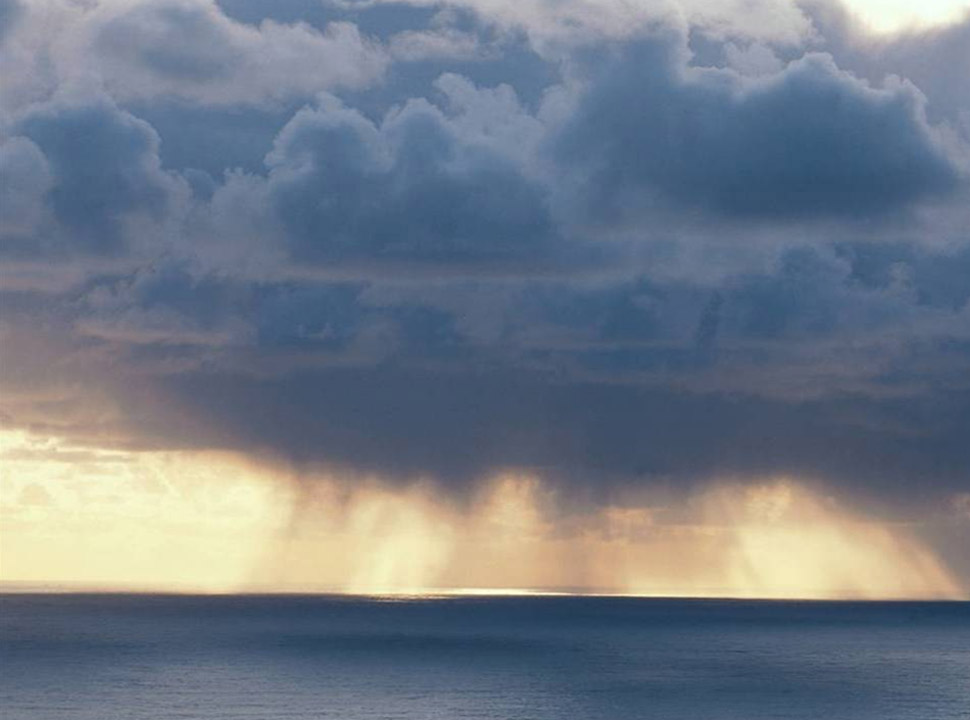 [Speaker Notes: Then God made the sea and the sky.]
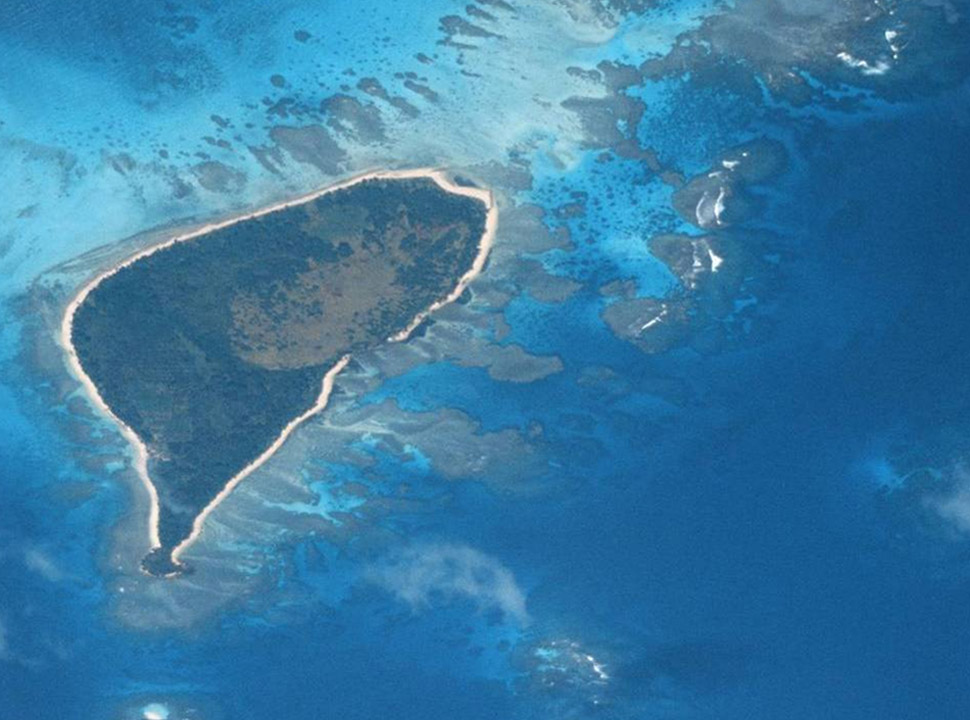 [Speaker Notes: From the sea, he made the dry land. He made islands and beaches.]
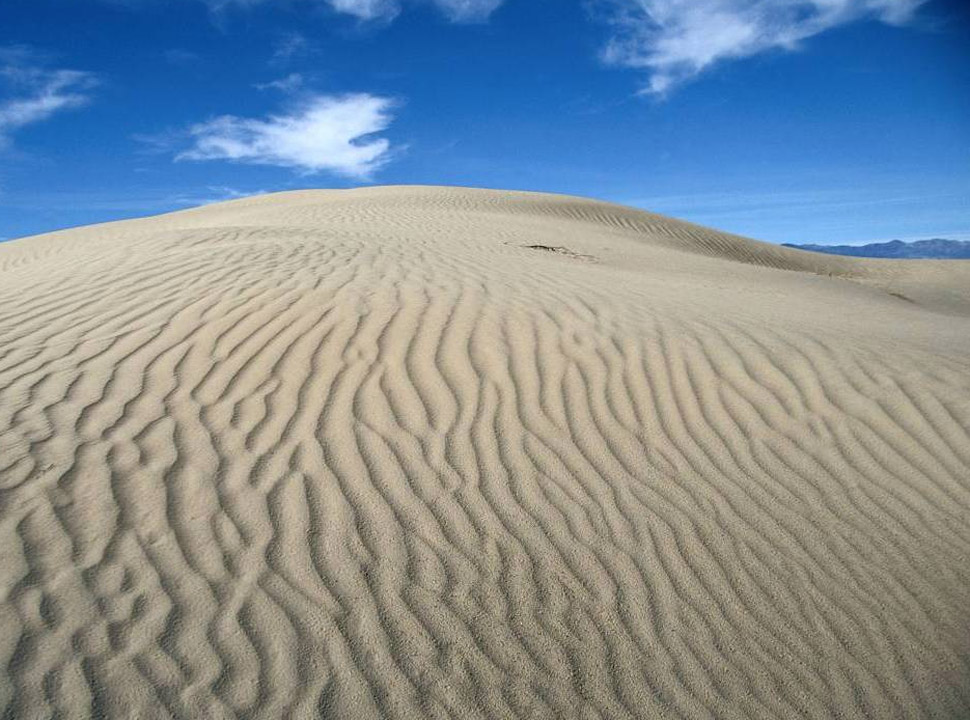 [Speaker Notes: He made deserts and valleys]
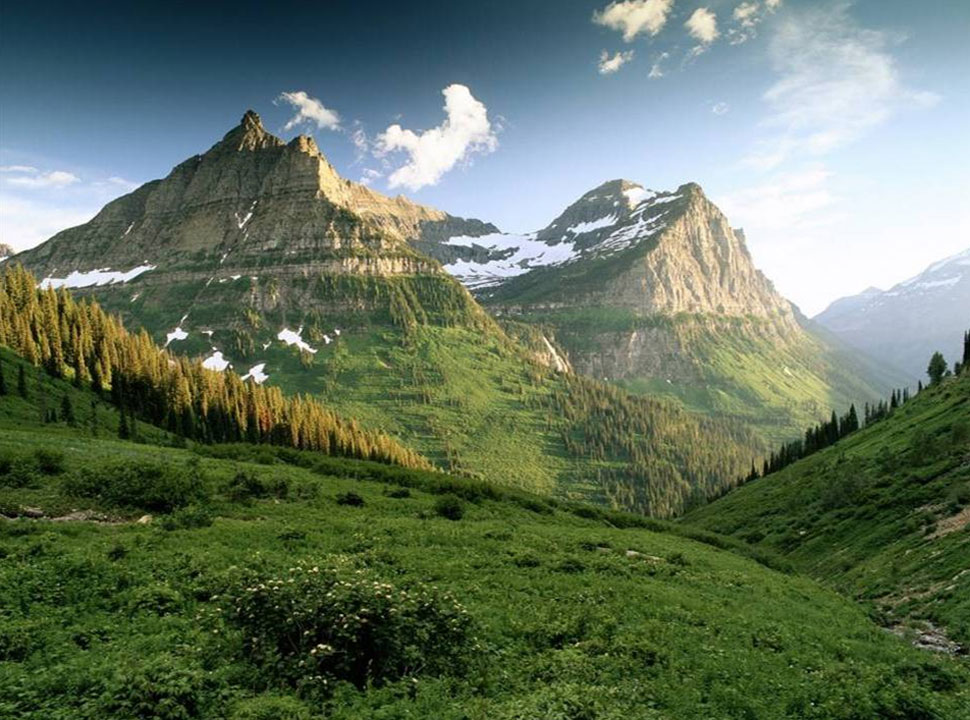 [Speaker Notes: He made mountains and hills
And God said: That’s good.]
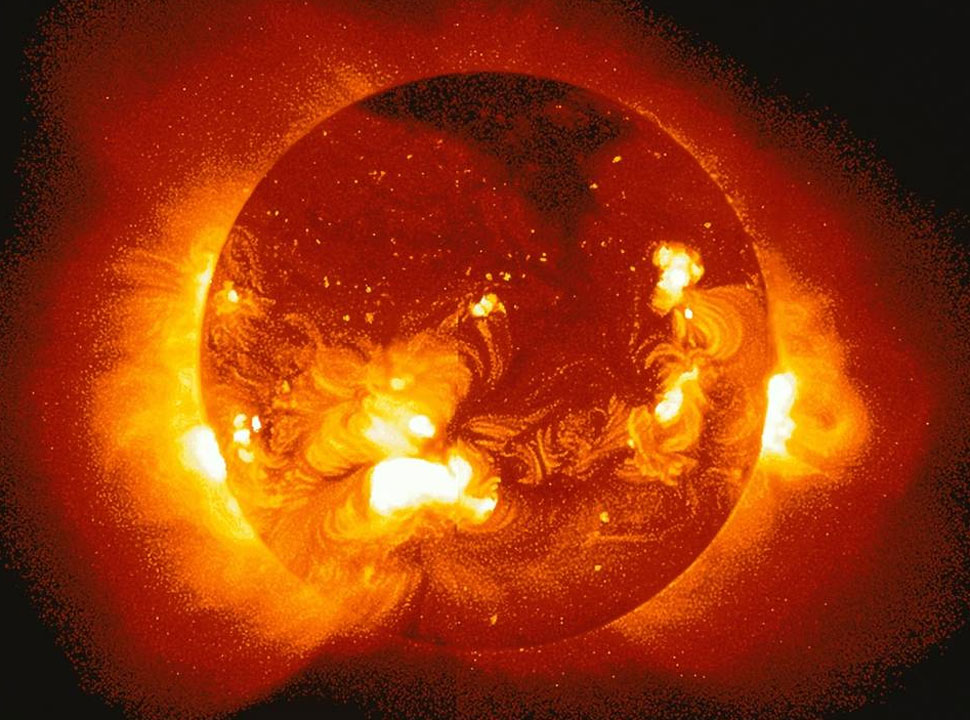 [Speaker Notes: God made the sun – bright and glowing]
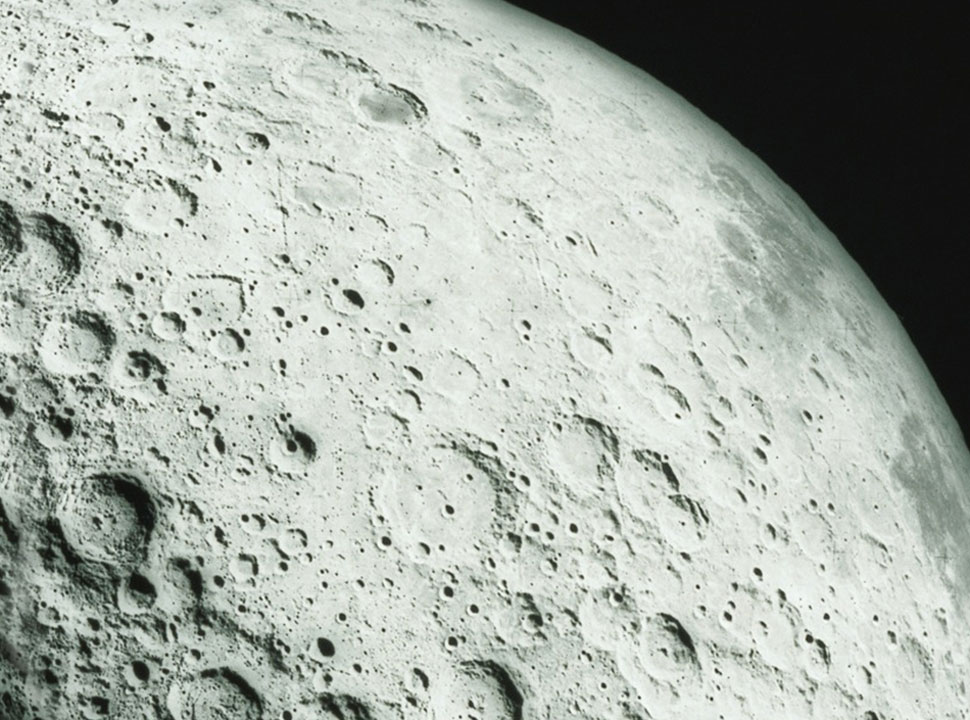 [Speaker Notes: He made the moon, pale and silvery]
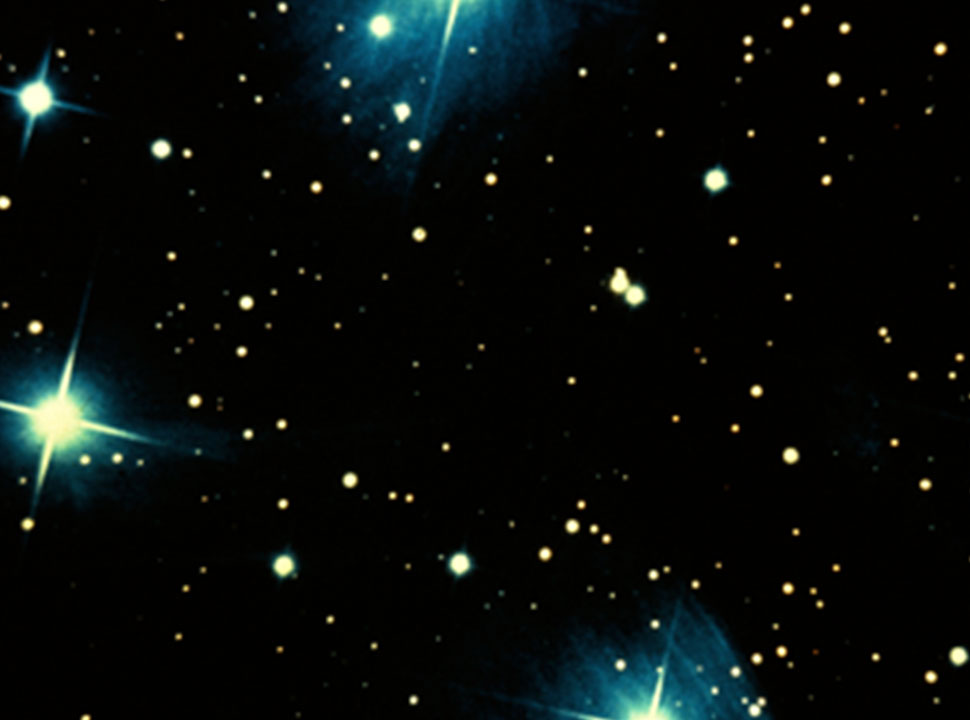 [Speaker Notes: He made the stars, far away and mysterious
And God saw what he’d made and was pleased. ‘This is very good’, he said.]
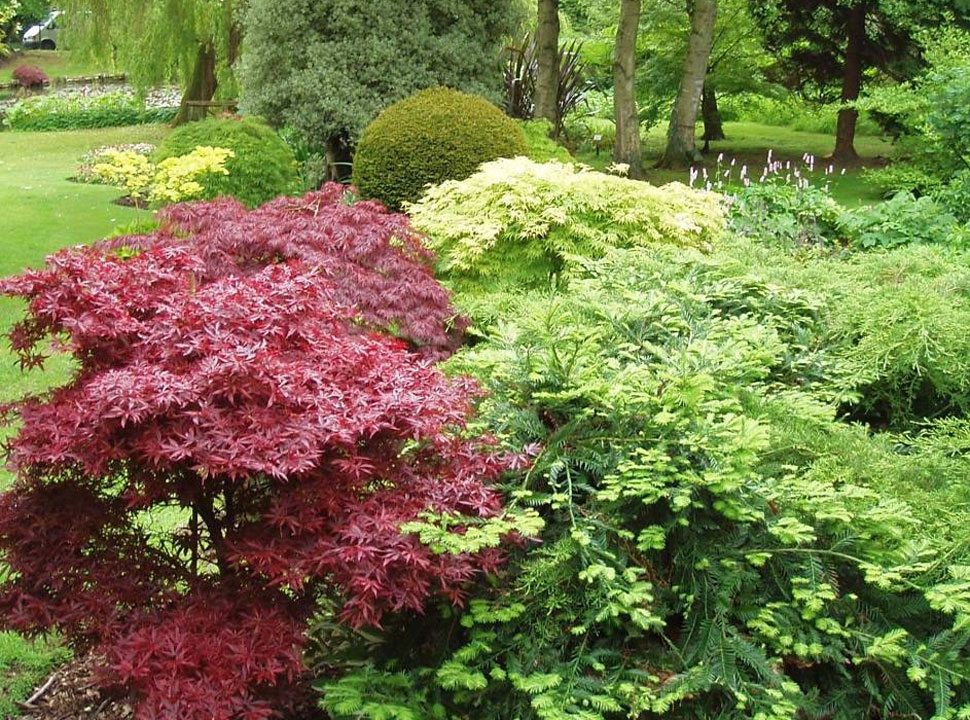 [Speaker Notes: God made plants; trees and flowers to grow on the land.]
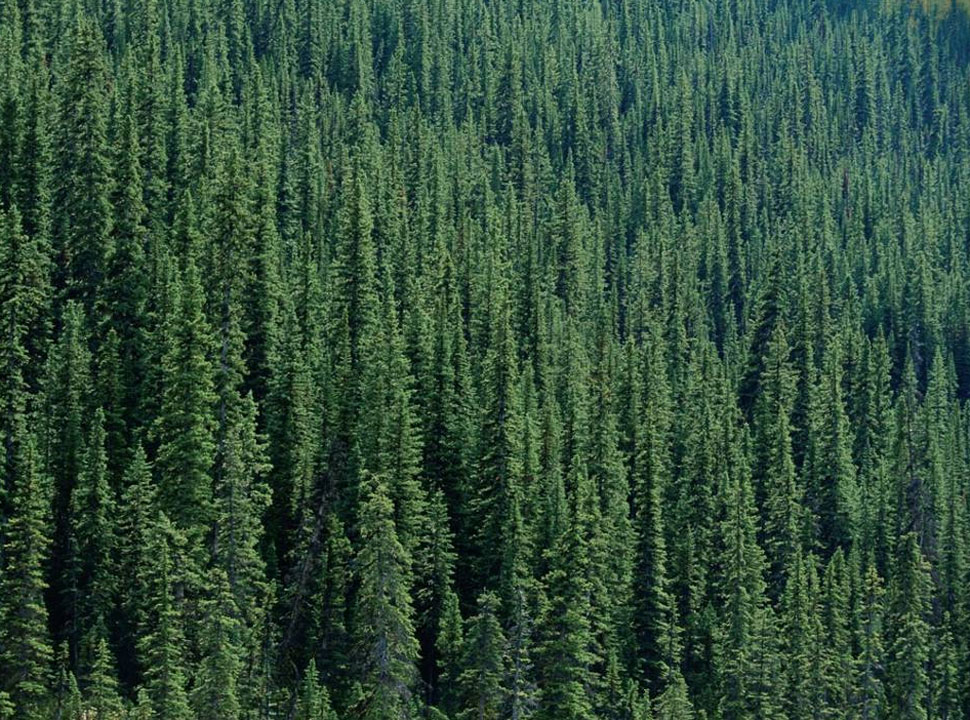 [Speaker Notes: He made forests and woods]
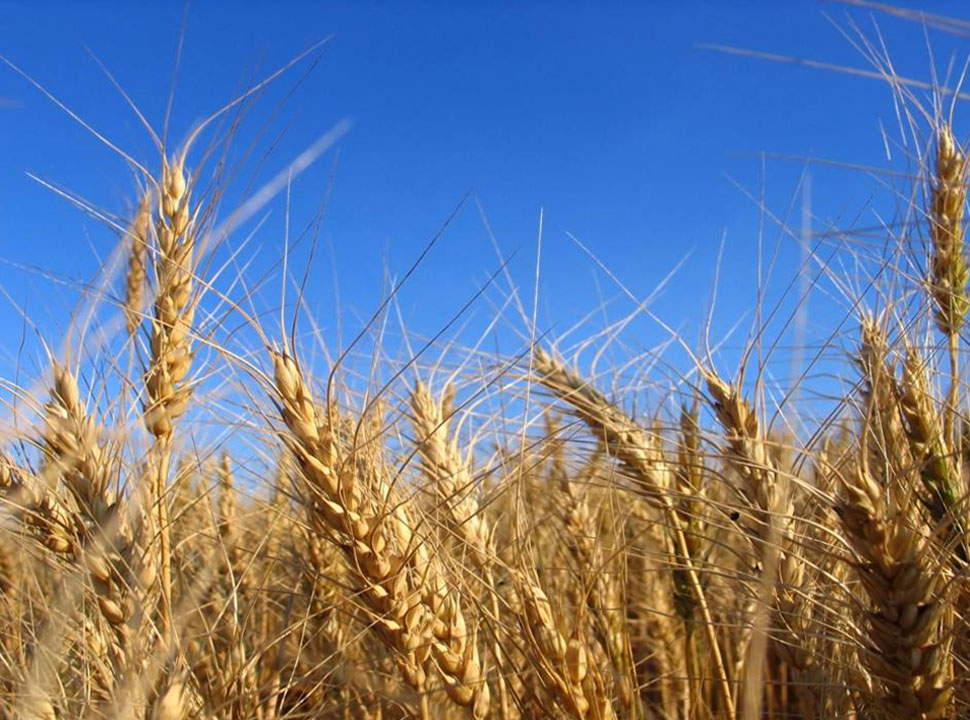 [Speaker Notes: He made grain, wheat, barley, and maize]
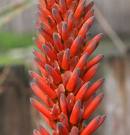 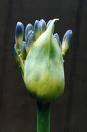 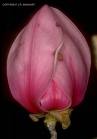 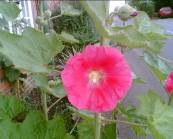 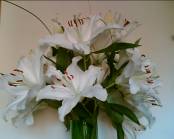 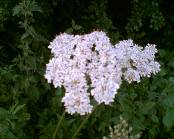 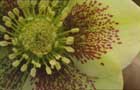 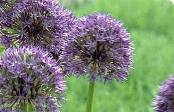 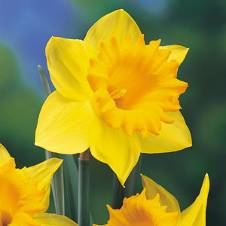 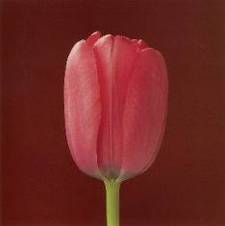 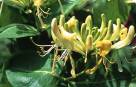 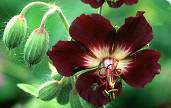 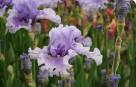 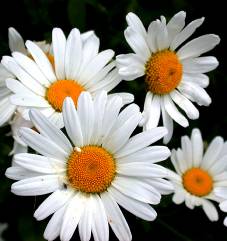 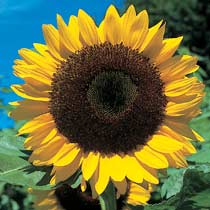 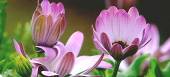 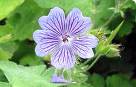 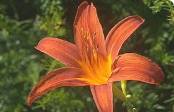 [Speaker Notes: He made flowers: daffodils, tulips, sunflowers and daisies
loads and loads of different flowers
hundreds and thousands and millions of them!]
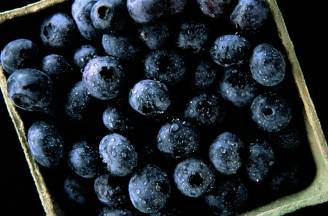 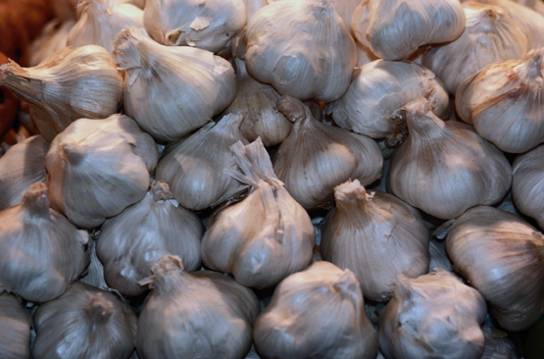 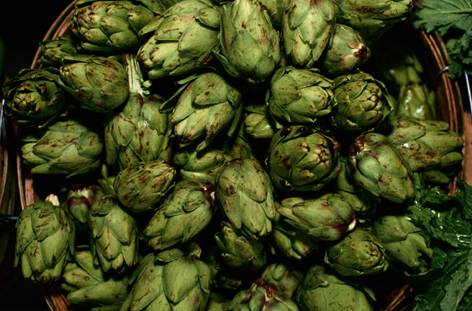 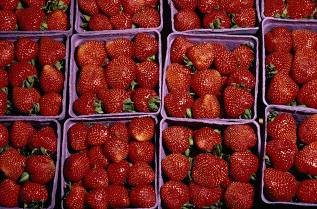 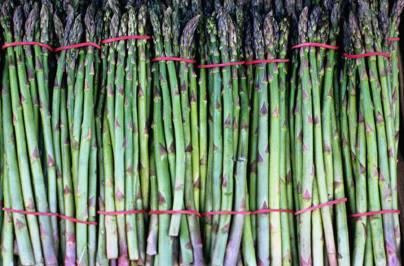 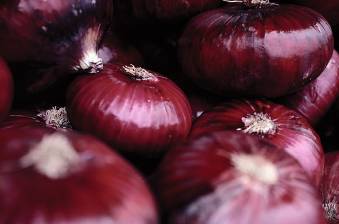 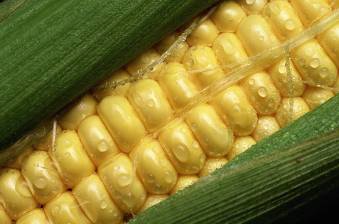 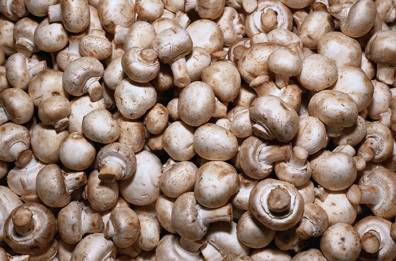 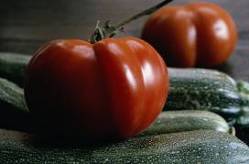 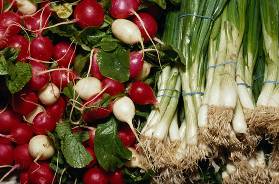 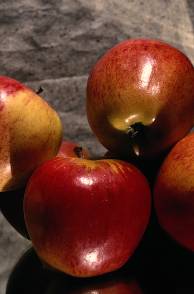 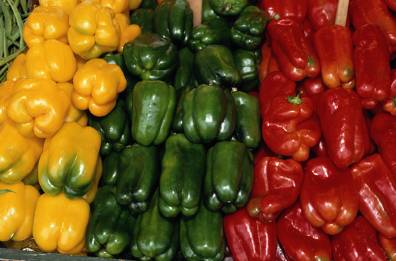 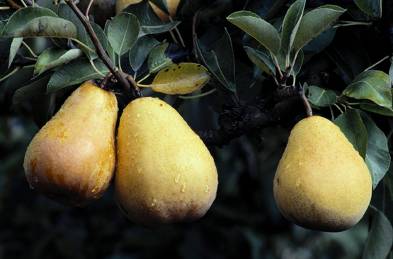 [Speaker Notes: He made plants which can be eaten –  fruit and vegetables, growing on trees and bushes, growing under the ground and over it.
And God saw it was very good.]
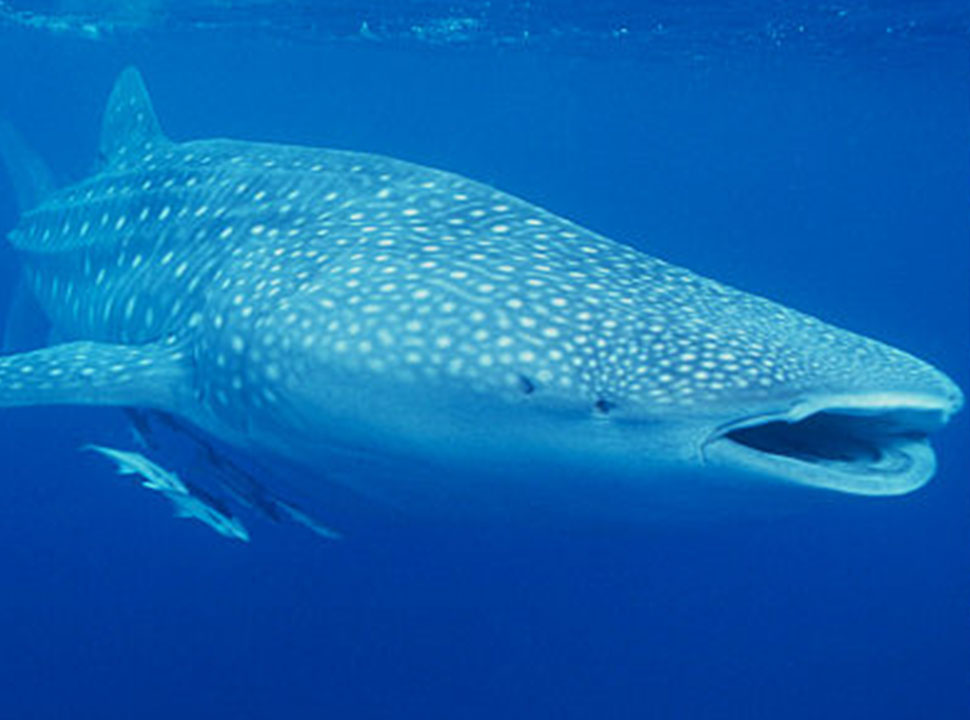 [Speaker Notes: God created all sorts of animals in the sea – massive ones]
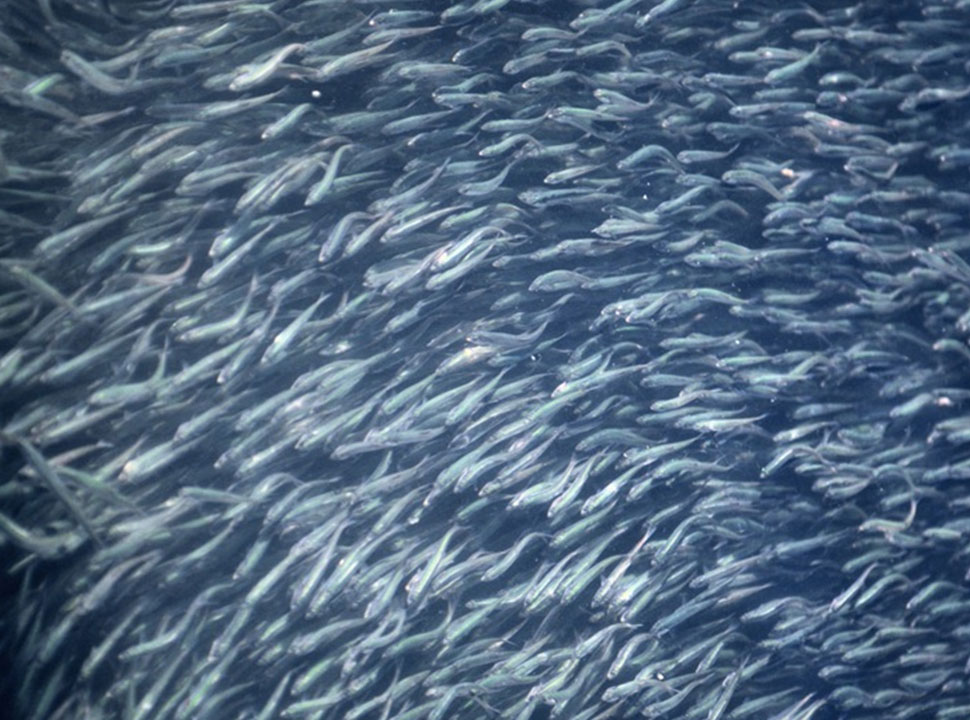 [Speaker Notes: Small ones]
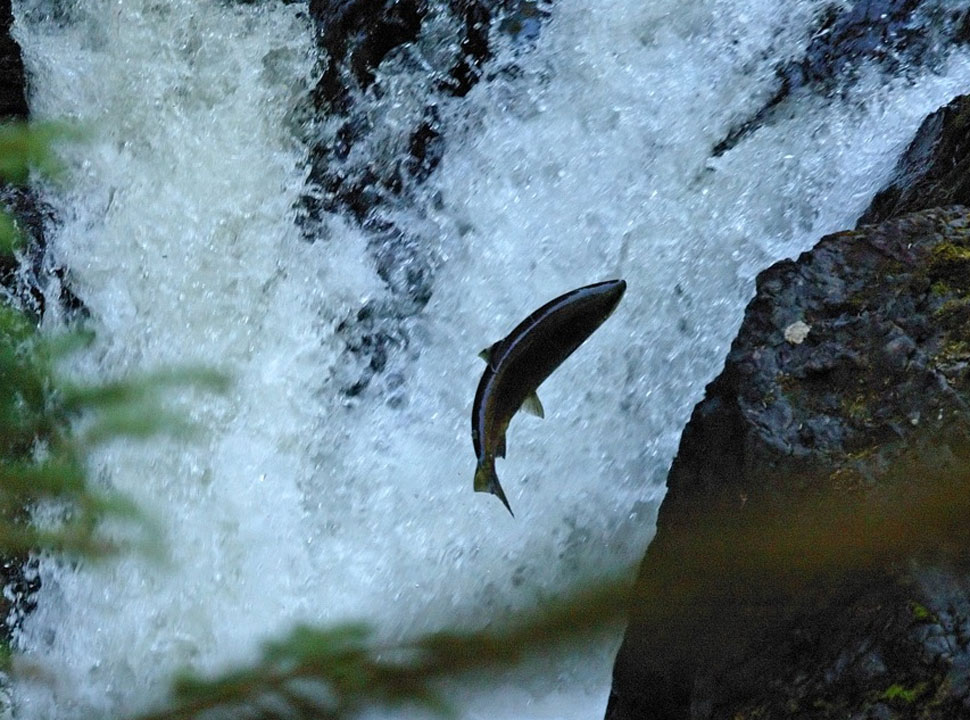 [Speaker Notes: Jumping ones]
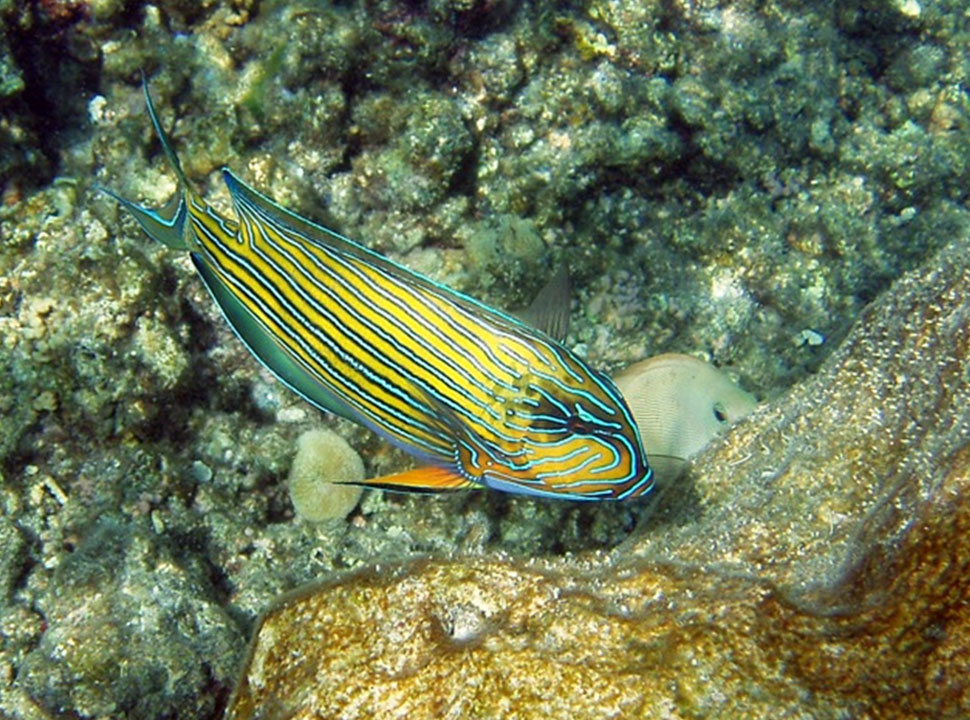 [Speaker Notes: Nibbling ones]
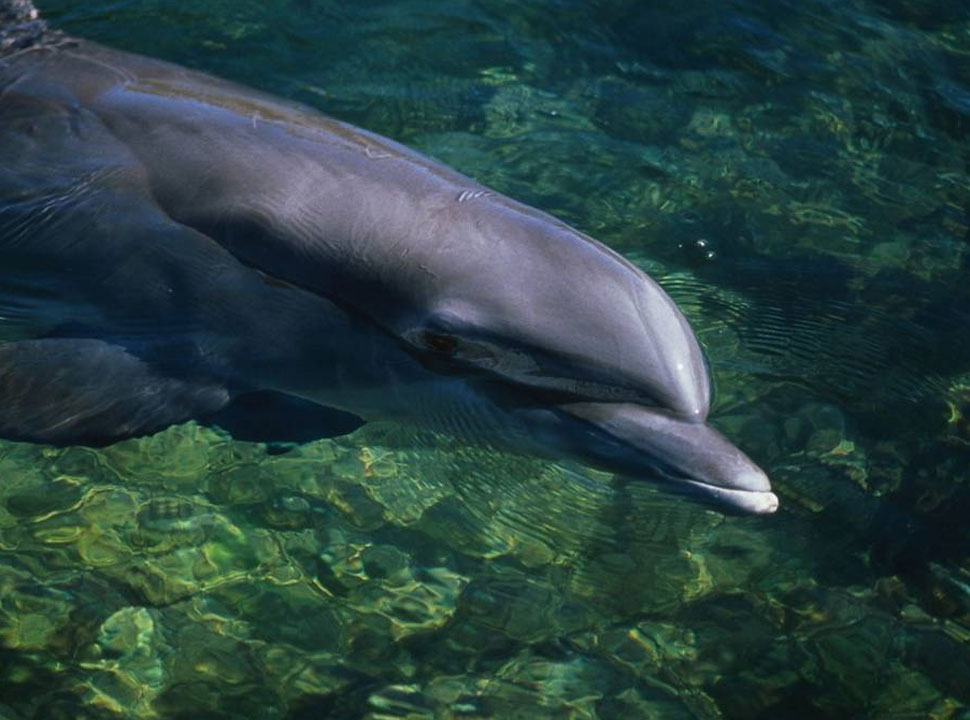 [Speaker Notes: Warm water ones]
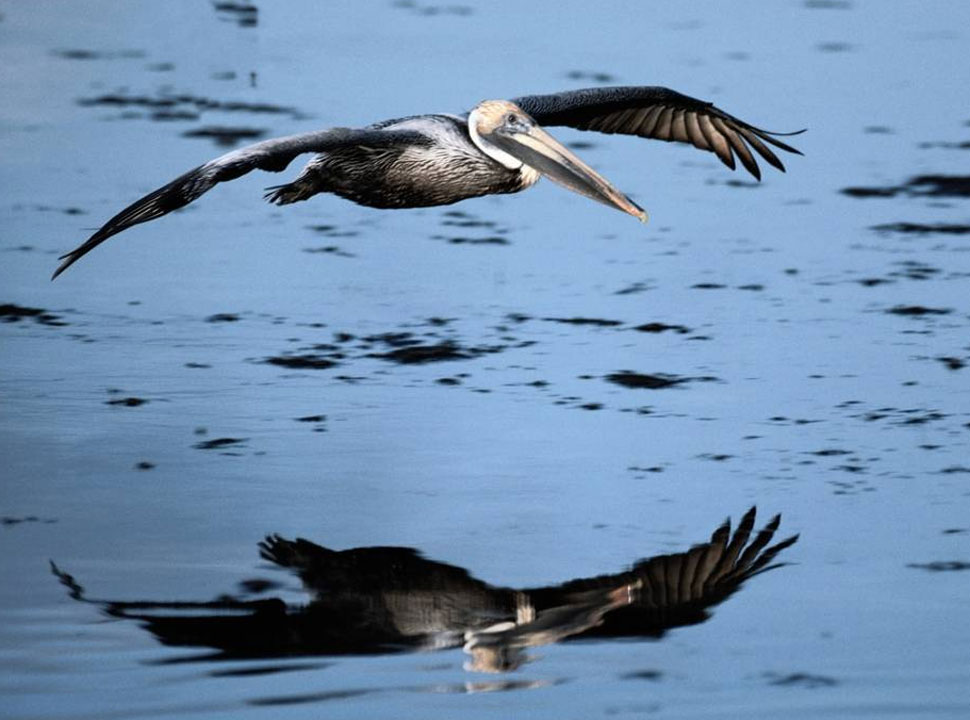 [Speaker Notes: And he made the birds]
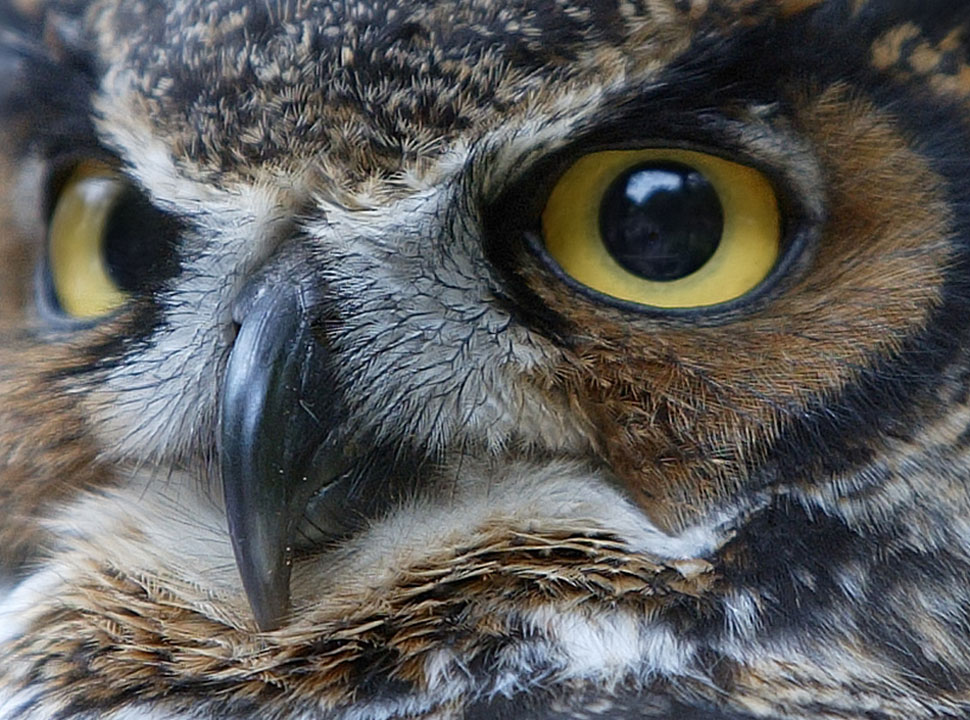 [Speaker Notes: Night time birds]
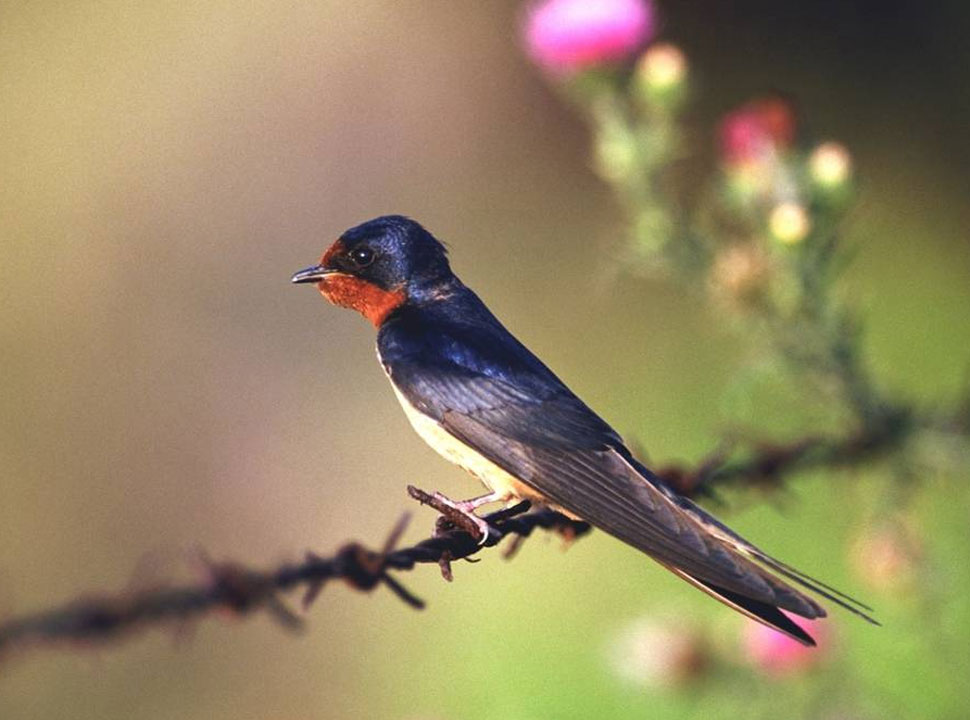 [Speaker Notes: Day time birds]
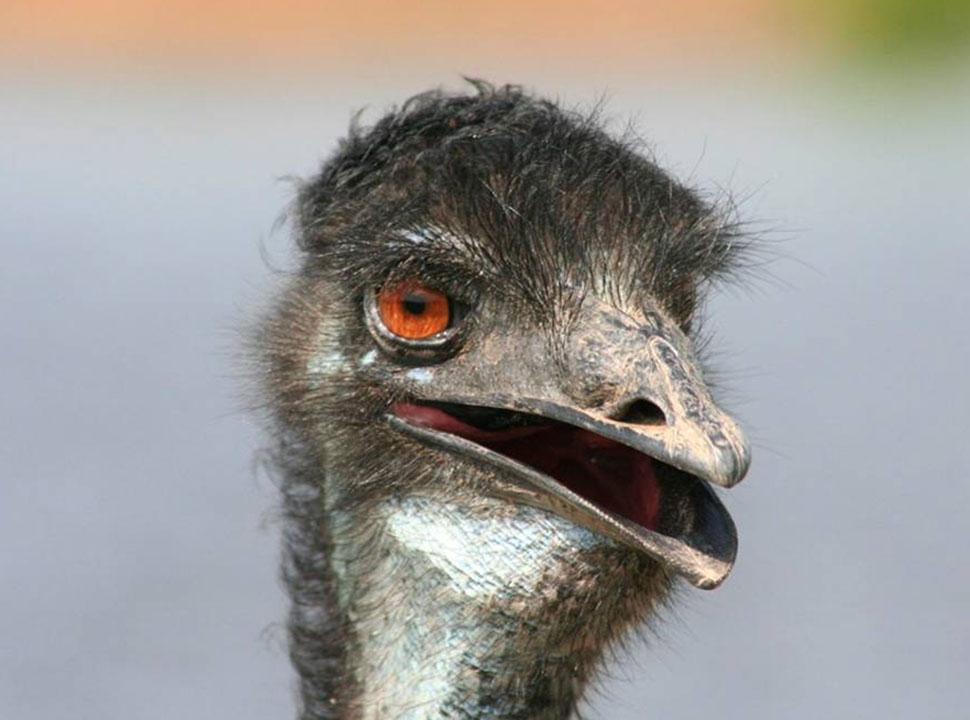 [Speaker Notes: Birds with different beaks]
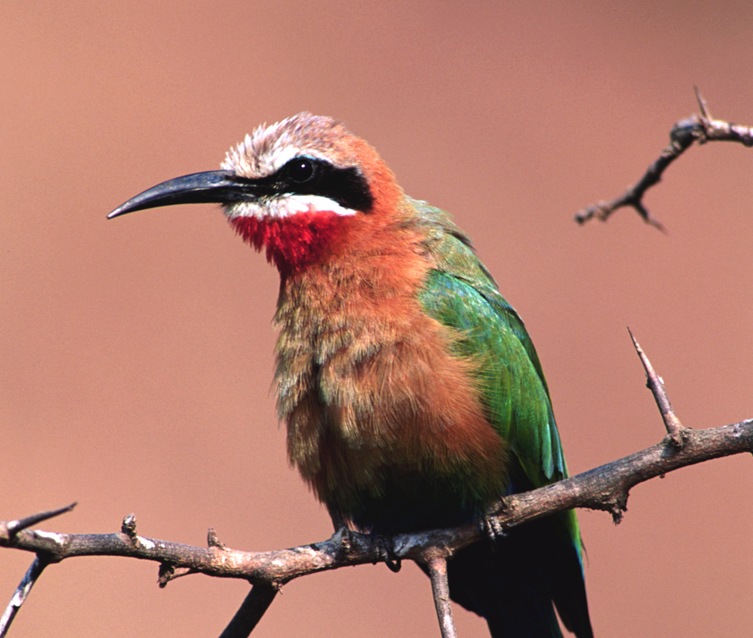 [Speaker Notes: And different feathers]
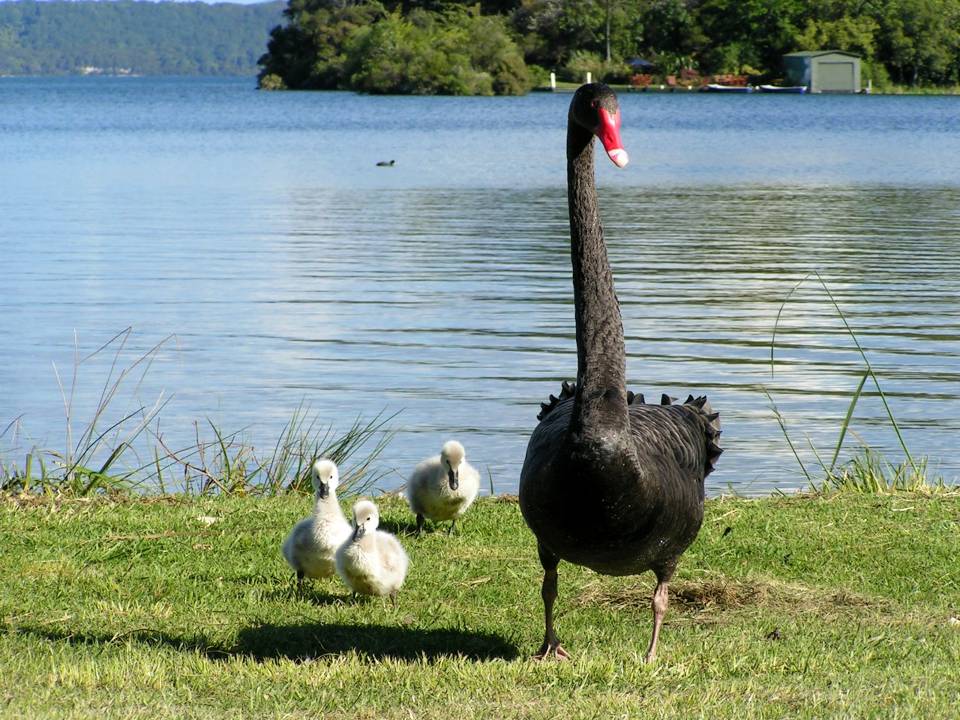 [Speaker Notes: Even baby birds]
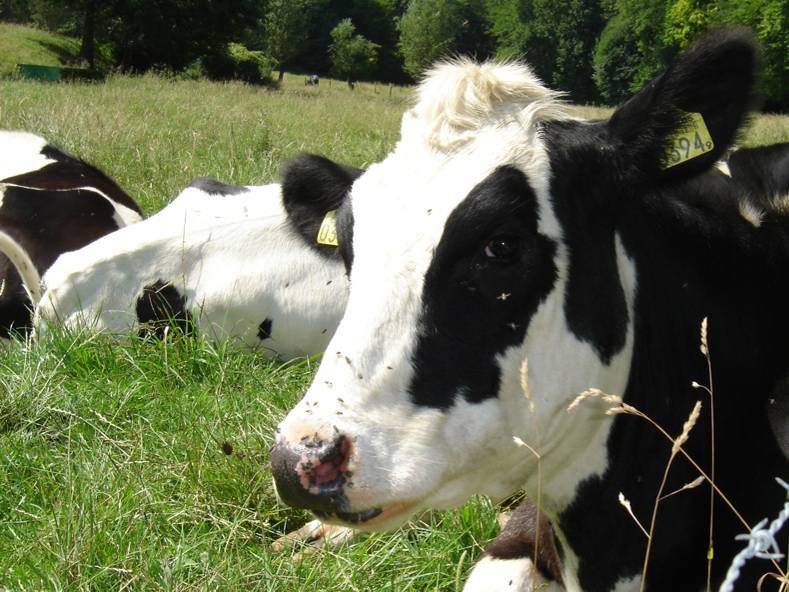 [Speaker Notes: And he made animals on the land – cows]
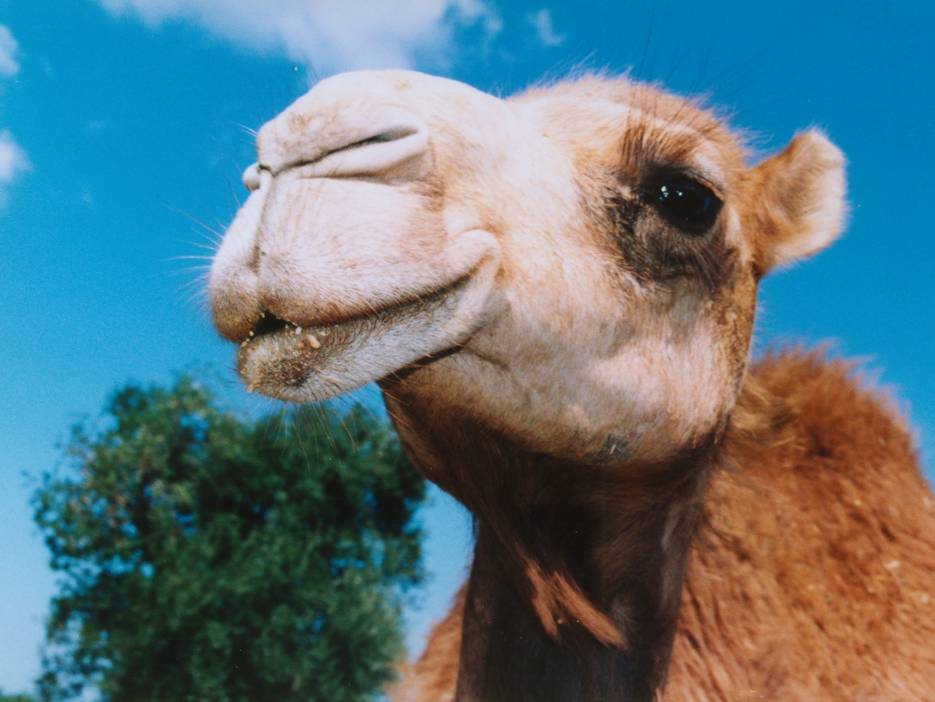 [Speaker Notes: Camels]
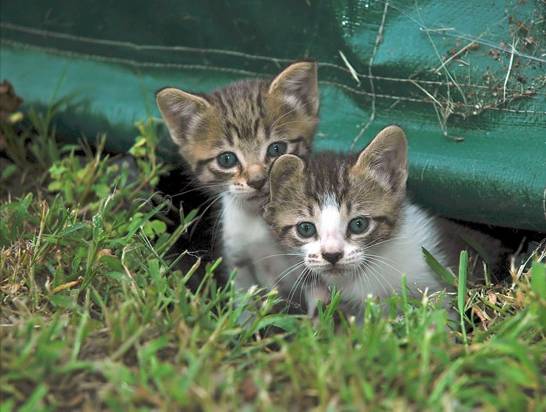 [Speaker Notes: And kittens]
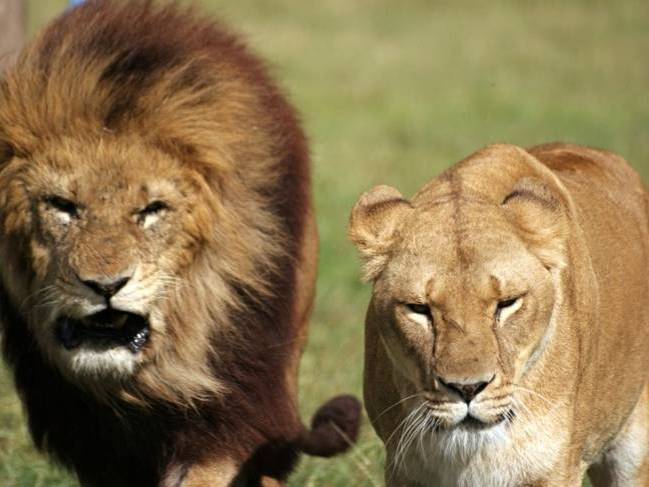 [Speaker Notes: lions]
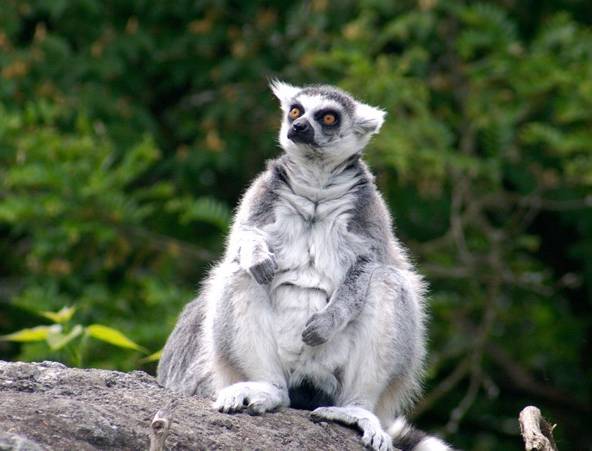 [Speaker Notes: Lemurs and]
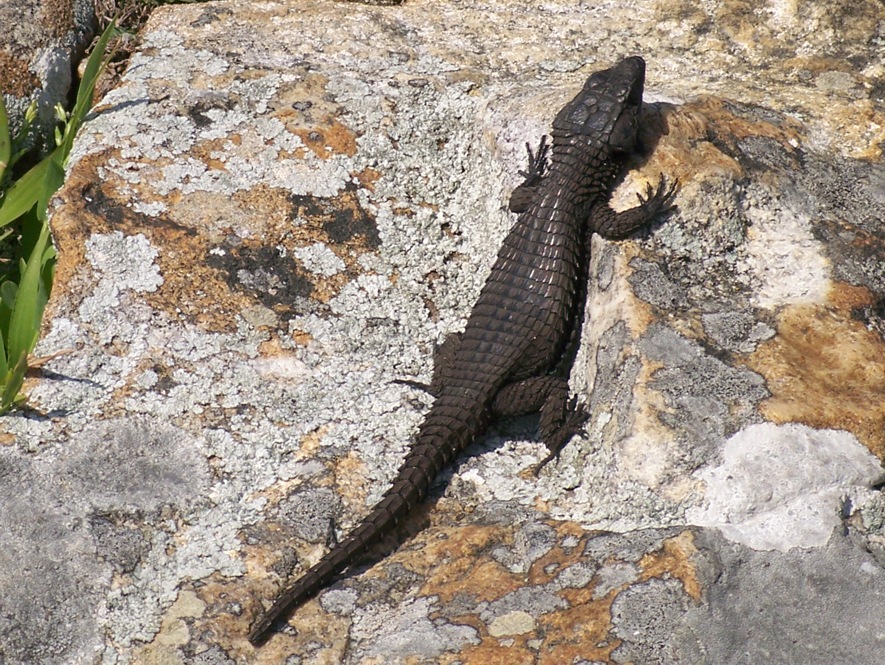 [Speaker Notes: lizards]
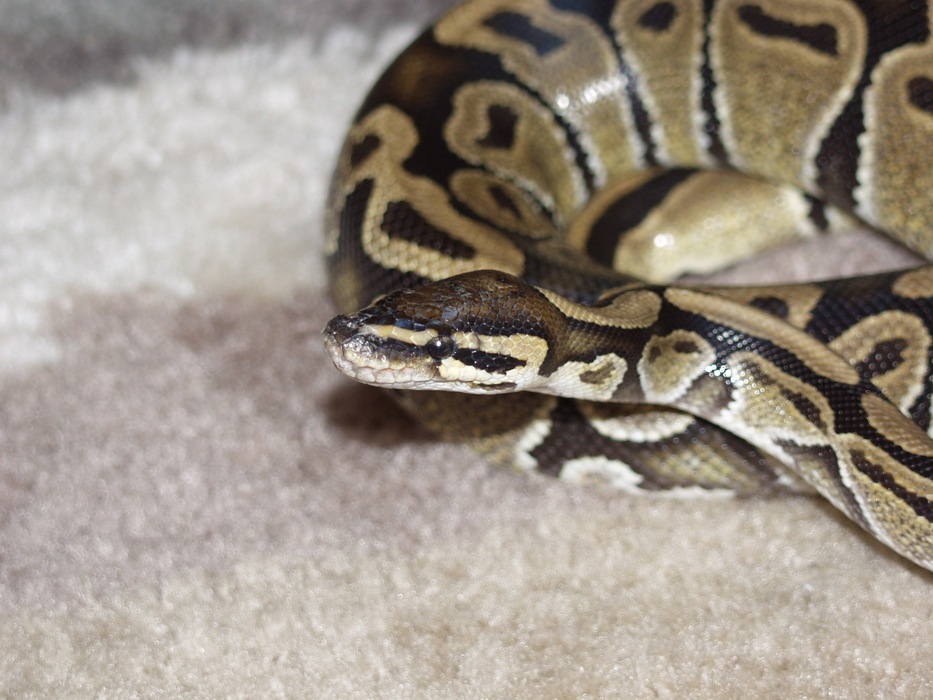 [Speaker Notes: pythons]
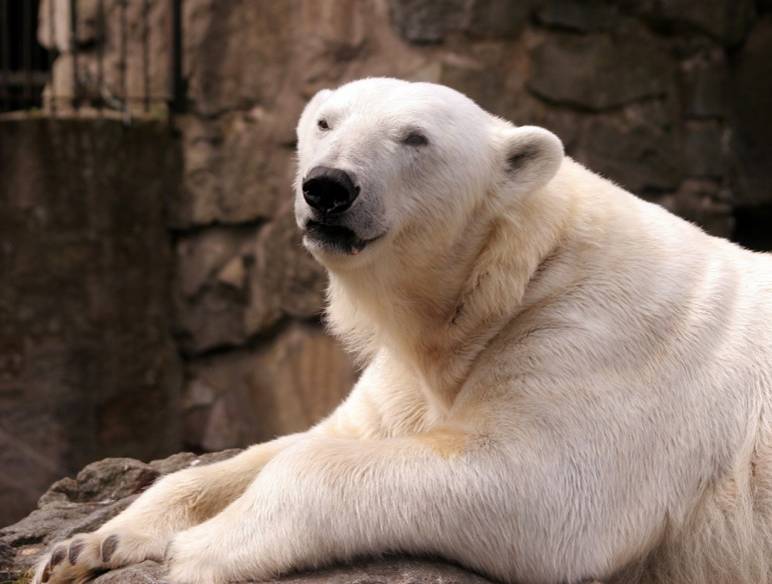 [Speaker Notes: And polar bears]
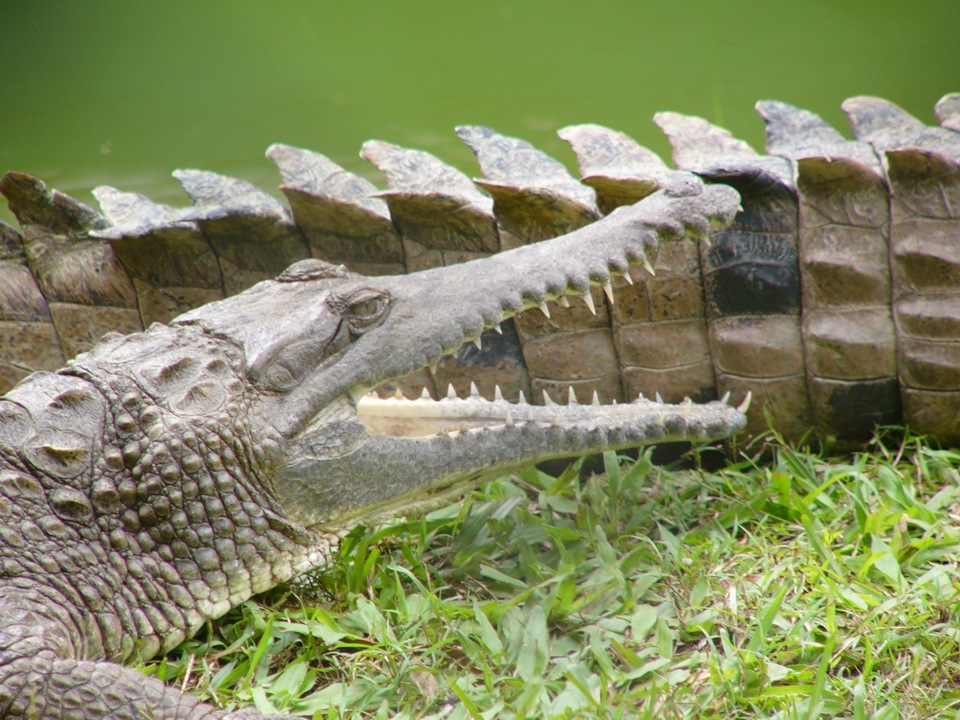 [Speaker Notes: Scary animals]
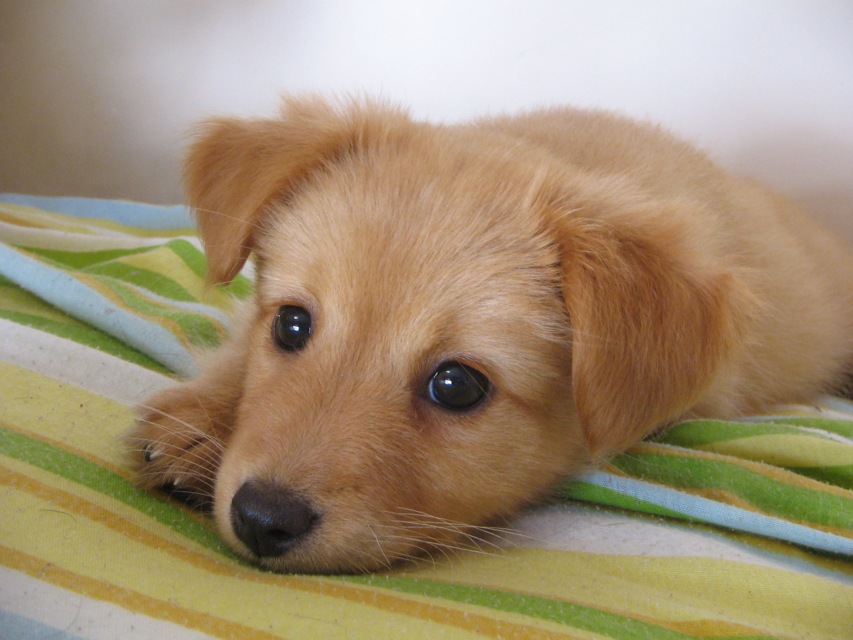 [Speaker Notes: Cute animals]
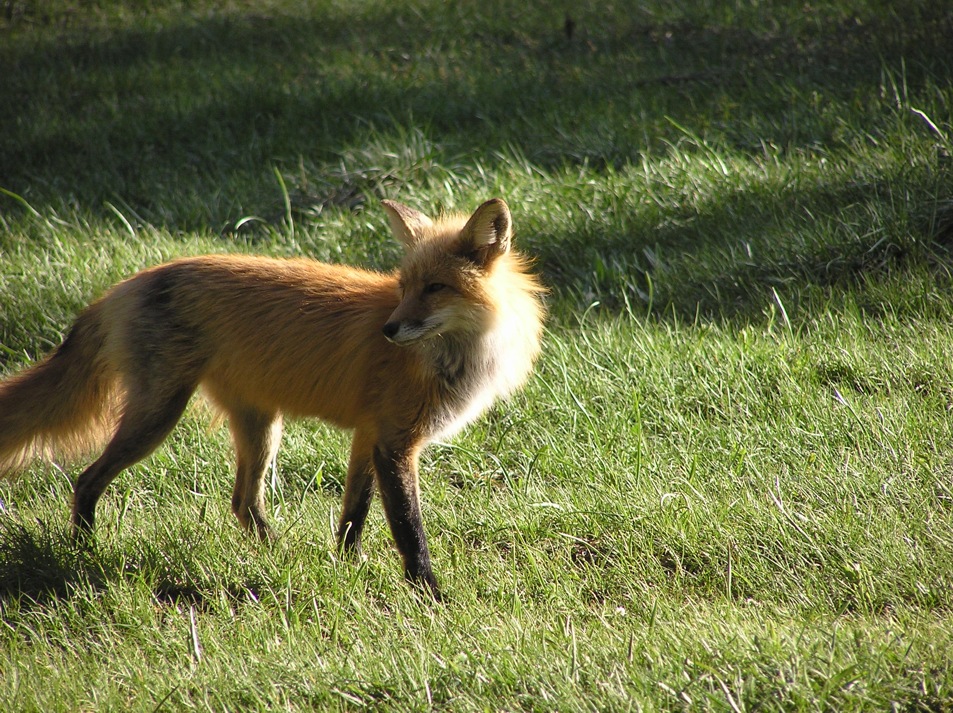 [Speaker Notes: Wild animals]
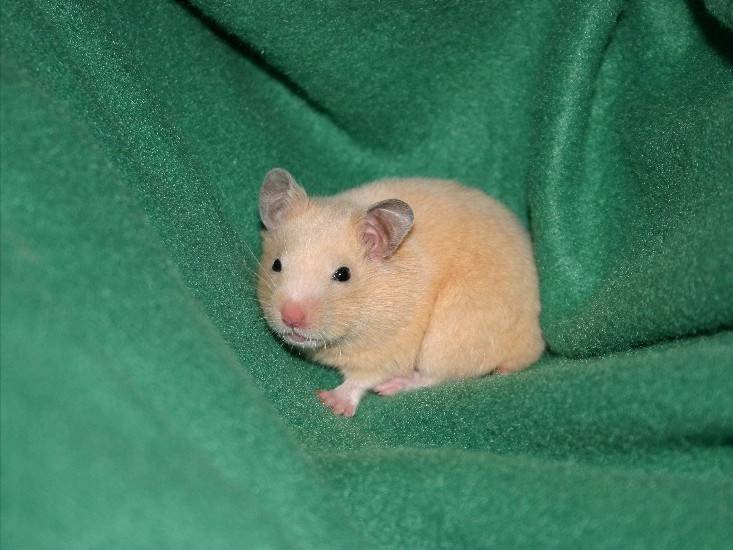 [Speaker Notes: Tame animals]
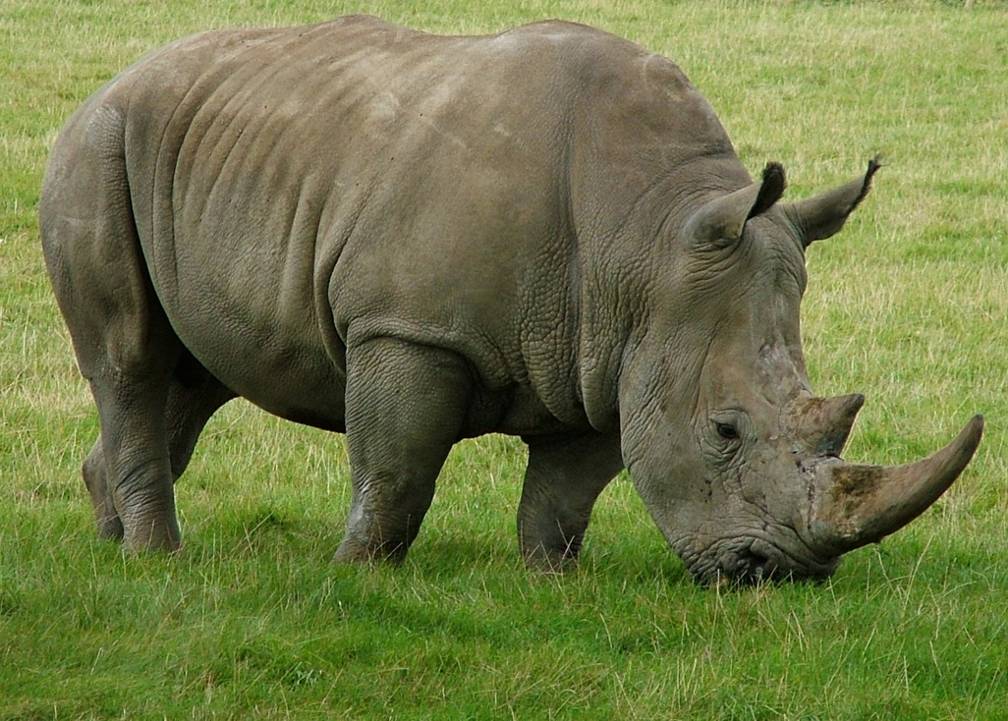 [Speaker Notes: Large animals]
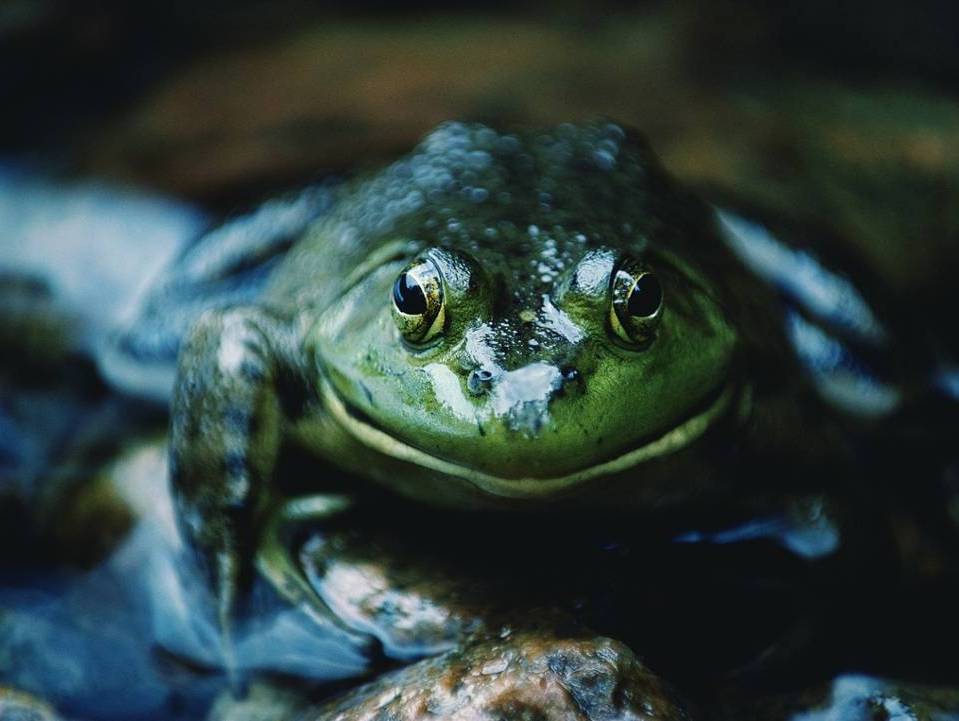 [Speaker Notes: Amphibians]
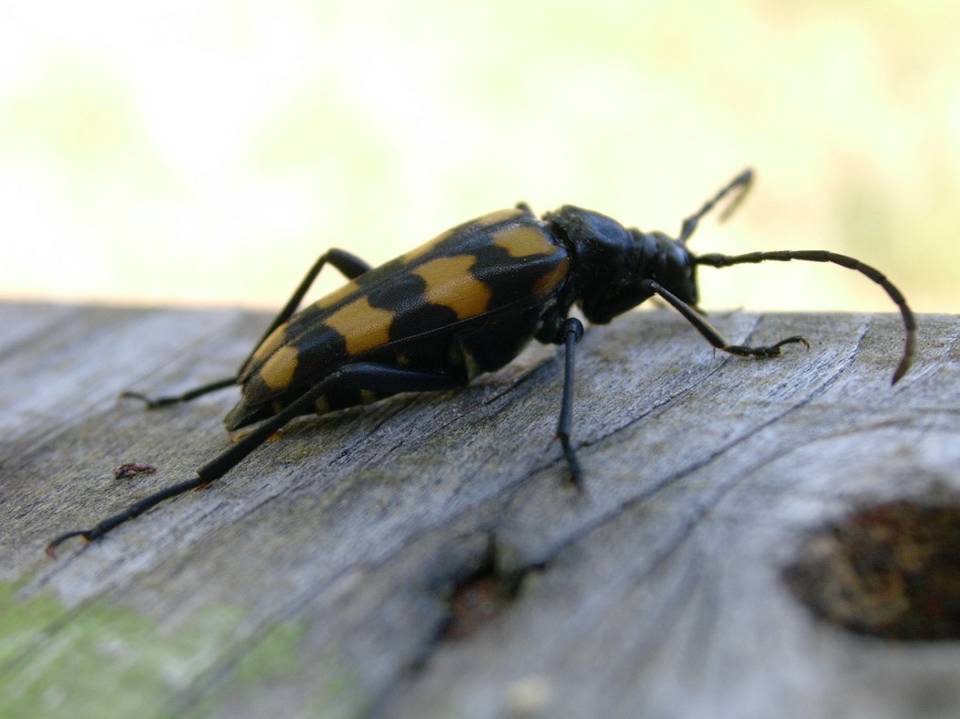 [Speaker Notes: Insects]
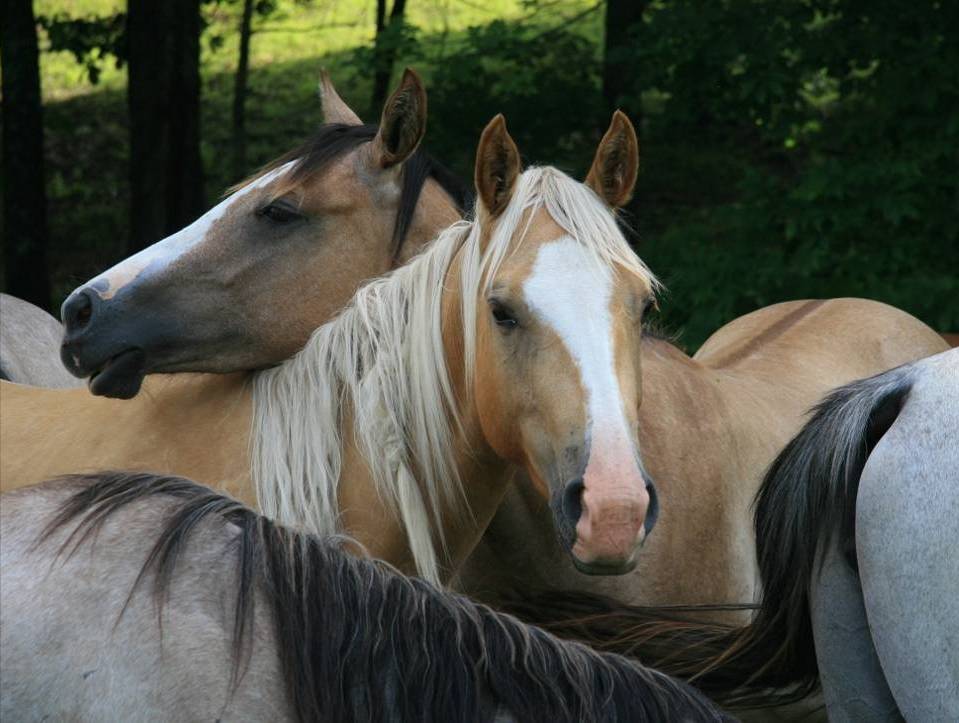 [Speaker Notes: And Mammals]
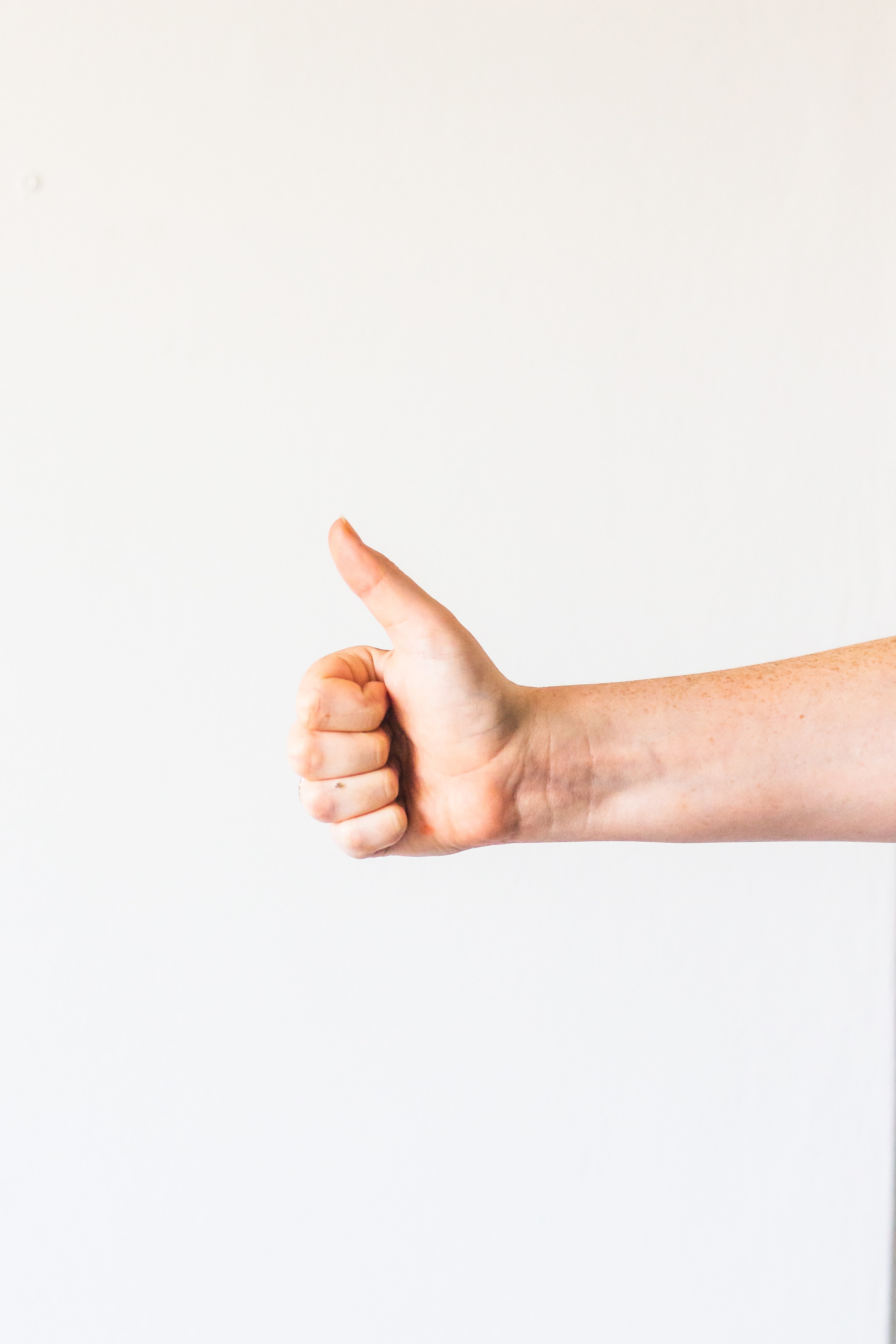 It’s good!
[Speaker Notes: And God looked at everything he had made and he said,
“It’s good!”]
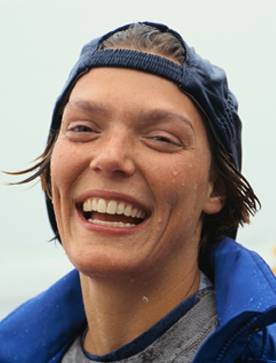 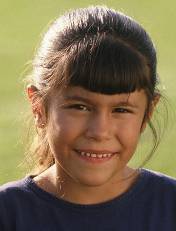 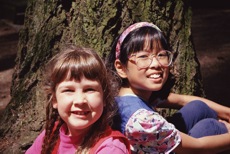 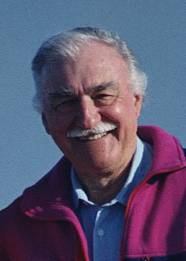 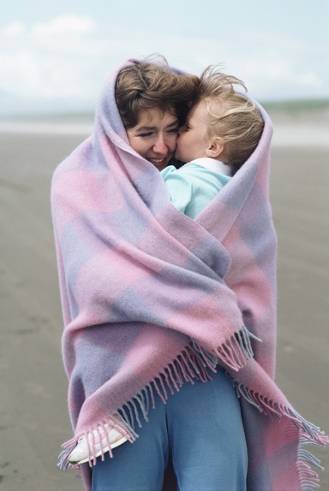 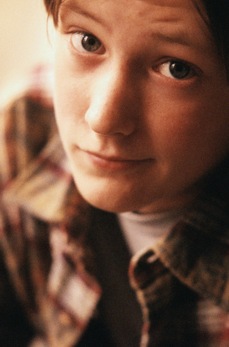 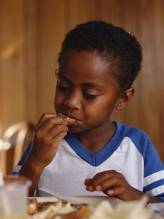 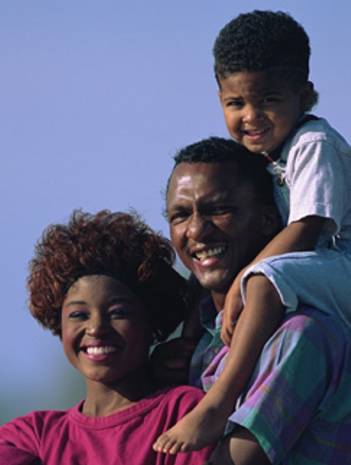 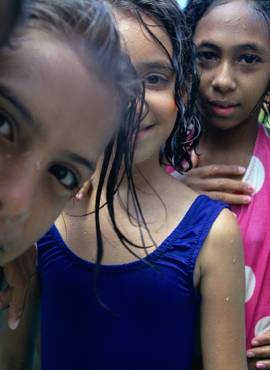 [Speaker Notes: Finally, God made human beings. They were different from the animals because they were able to be friends with God.
And God gave them a special job to do.

He asked them to give names to all the animals. He also told them they had to look after everything in the world. They had to make sure that the plants grew properly, and that the birds, animals, and fish were well cared for. This was a big job, but God knew humans beings could do this properly.]
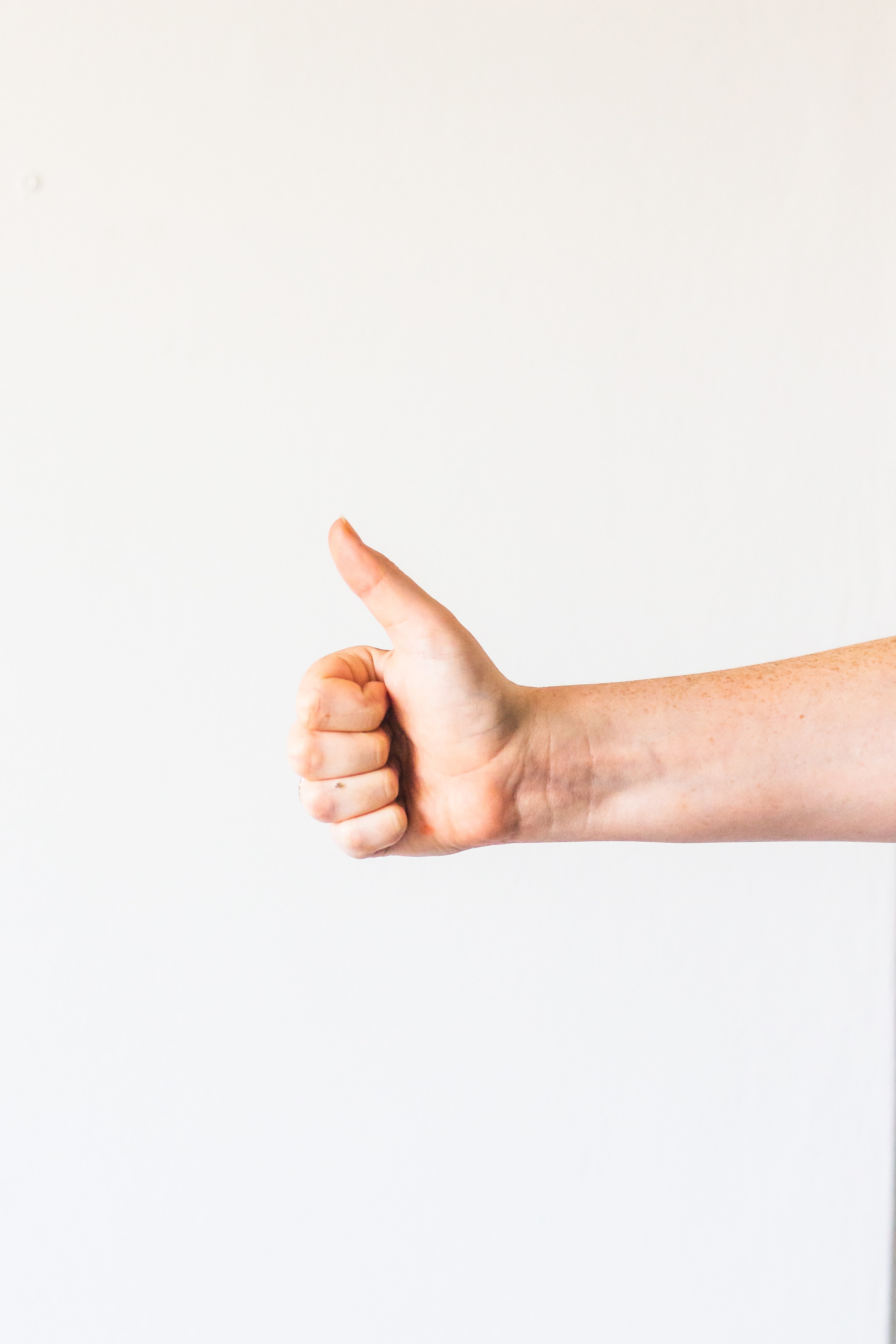 It’s good!
[Speaker Notes: And God looked at everything he had made and he said,
“It’s good!”]
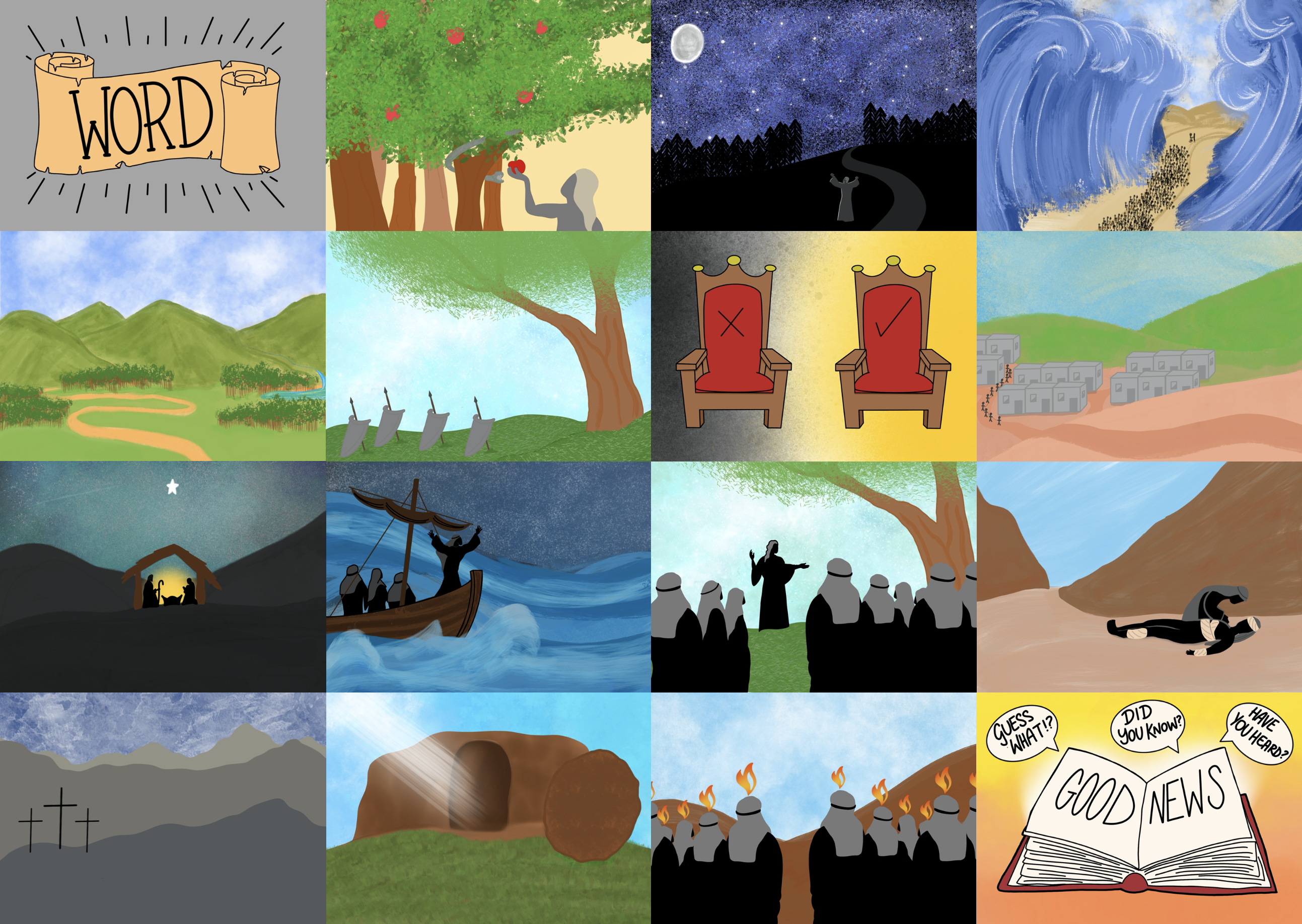 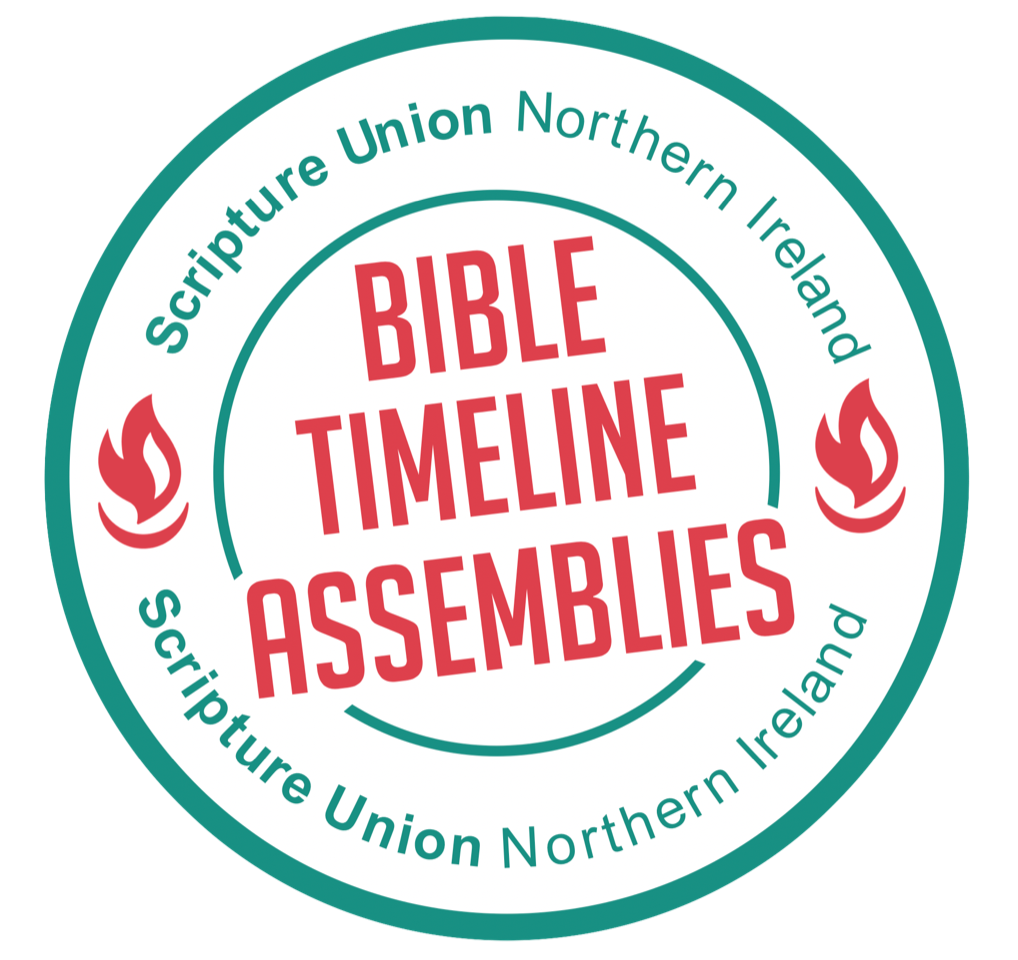 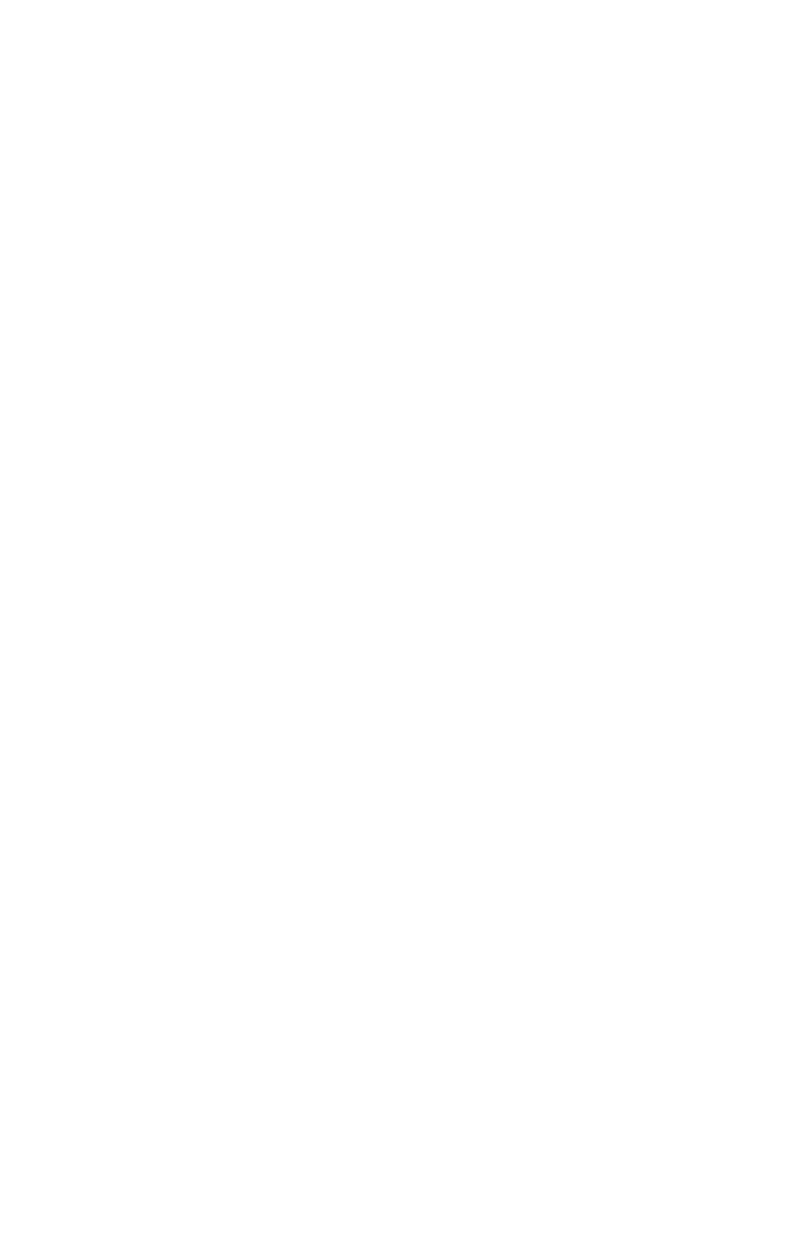